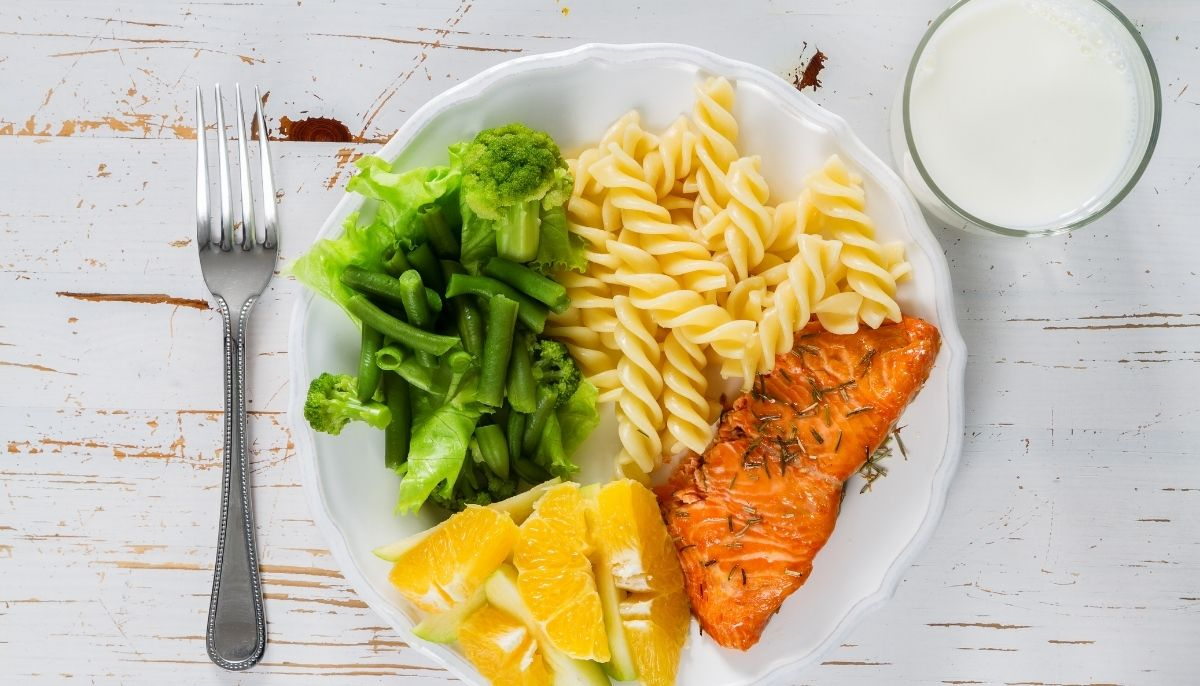 CONTROL DE PORCIONES
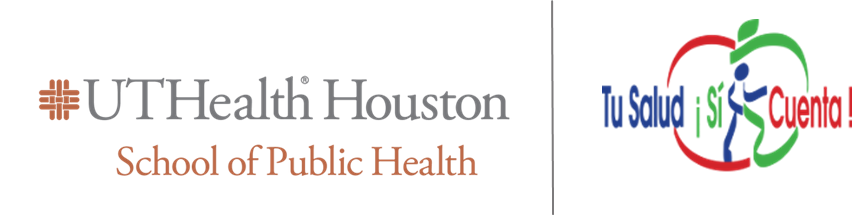 Un Modulo de Entrenamiento de Salud de TSSC
[Speaker Notes: Opciones de preguntas abiertas para comenzar modulo
Porque conocer acerca del tema de porciones?
Que significa porciones de alimentos?]
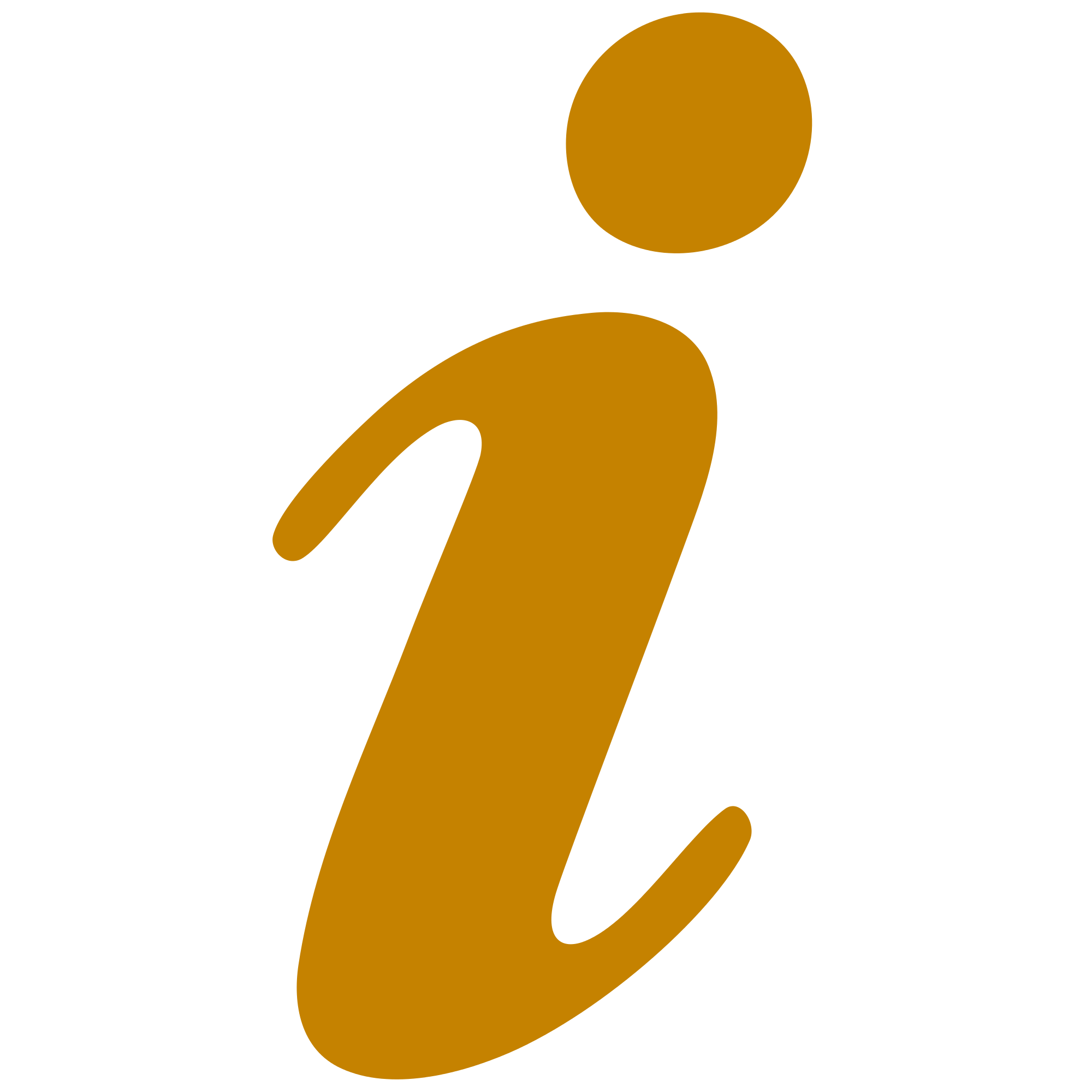 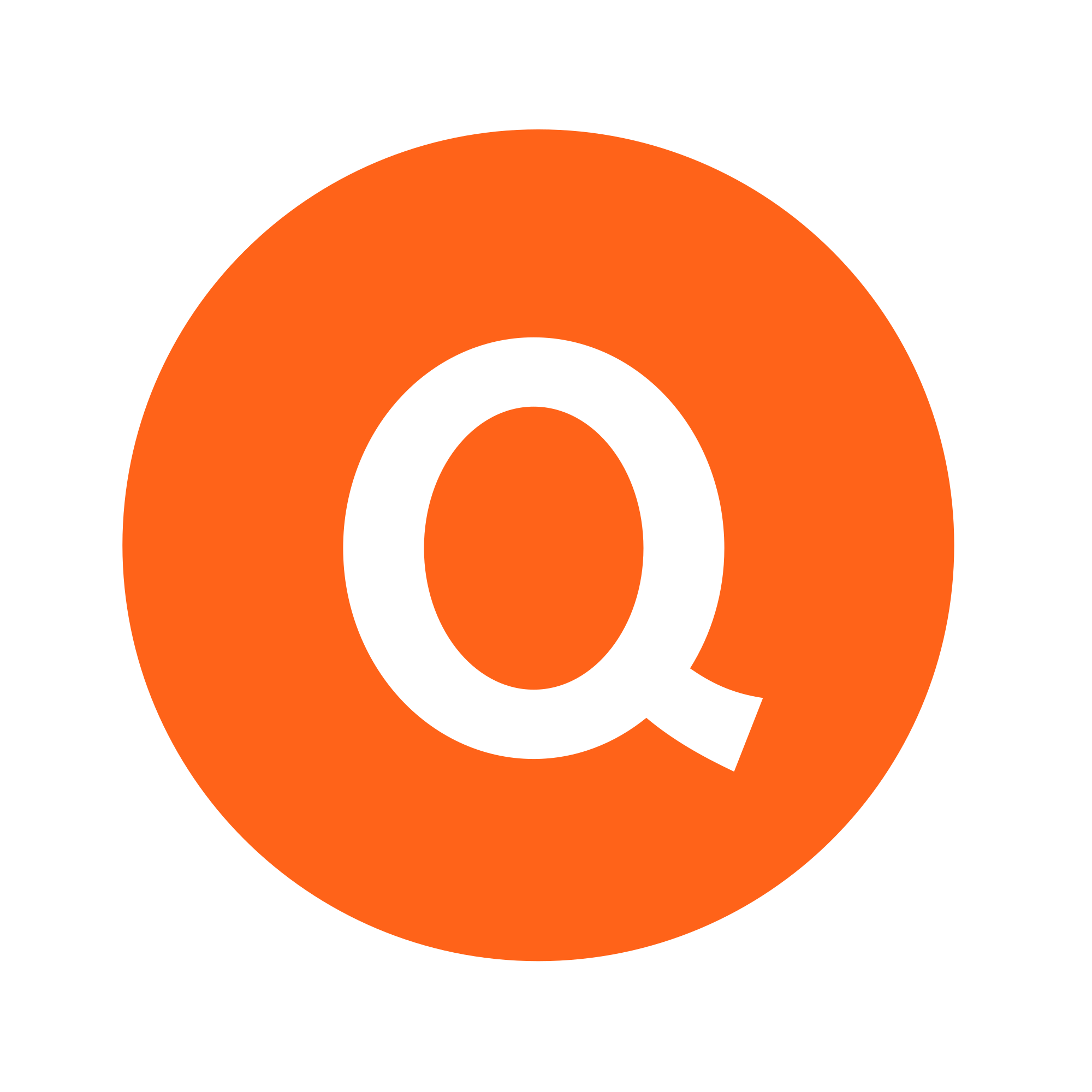 Hablemos de como le ha ido con su  plan de accion desde la ultima vez que nos vimos
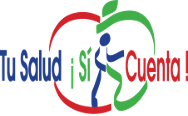 Sabias que ?
Casi la Mitad de los Americanos tendran Obesidad para el año 2030
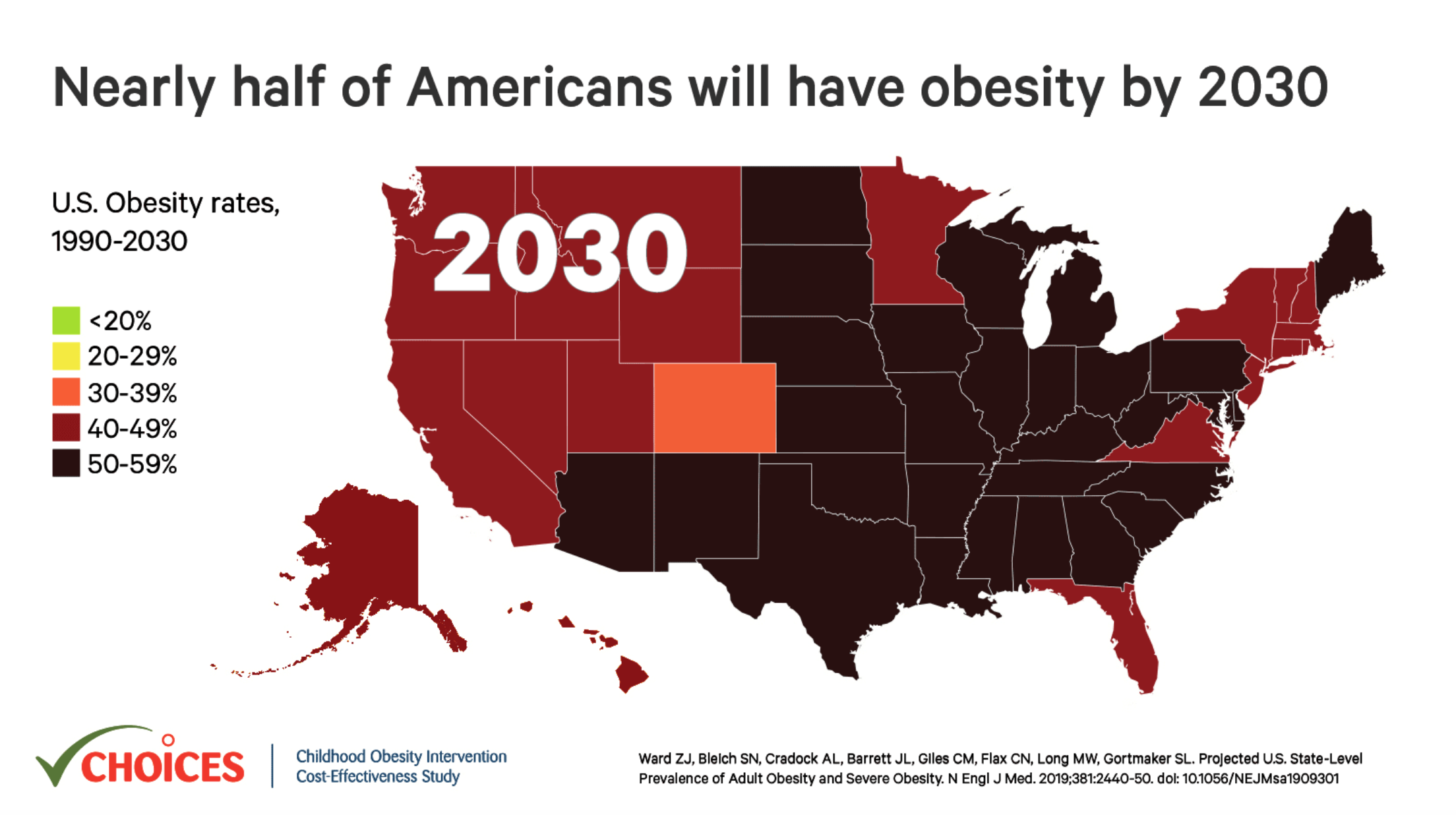 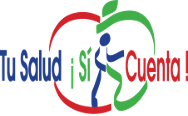 [Speaker Notes: Treating obesity includes making changes to diet and incorporating regular exercise into ones daily routine. By making these changes, you reduce the risk of developing serious health conditions, such as high blood pressure, high cholesterol, diabetes, heart disease, stroke and cancer.]
Distorcion de Porcion y el Impacto en la Obesidad
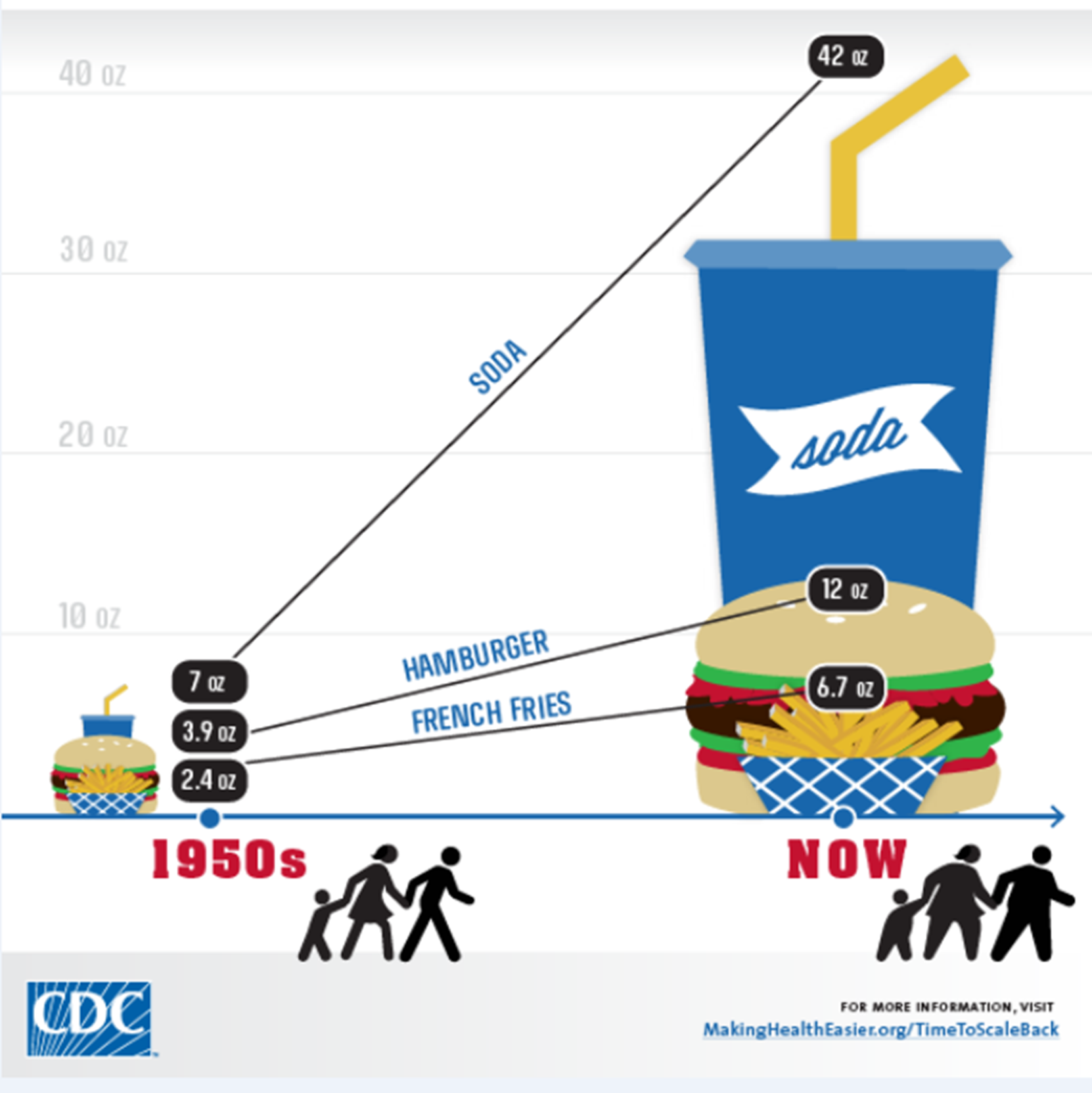 Sabias que las porciones de comida en los Estados Unidos por lo menos se han duplicado en su tamaño en los ultimos 20 años?

El control de porciones es una clave importante 
para el control de un peso saludable.
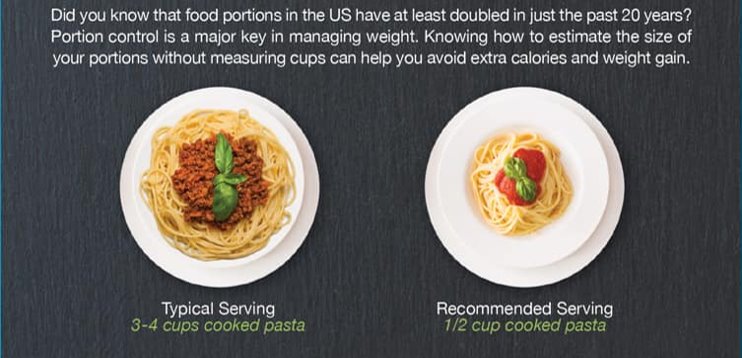 Un Plato Tipico
3-4 tazas de pasta cocida
Una porcion recomendada
½ taza de pasta cocida
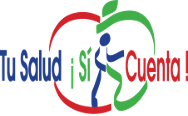 Que Significa Comer en Porciones
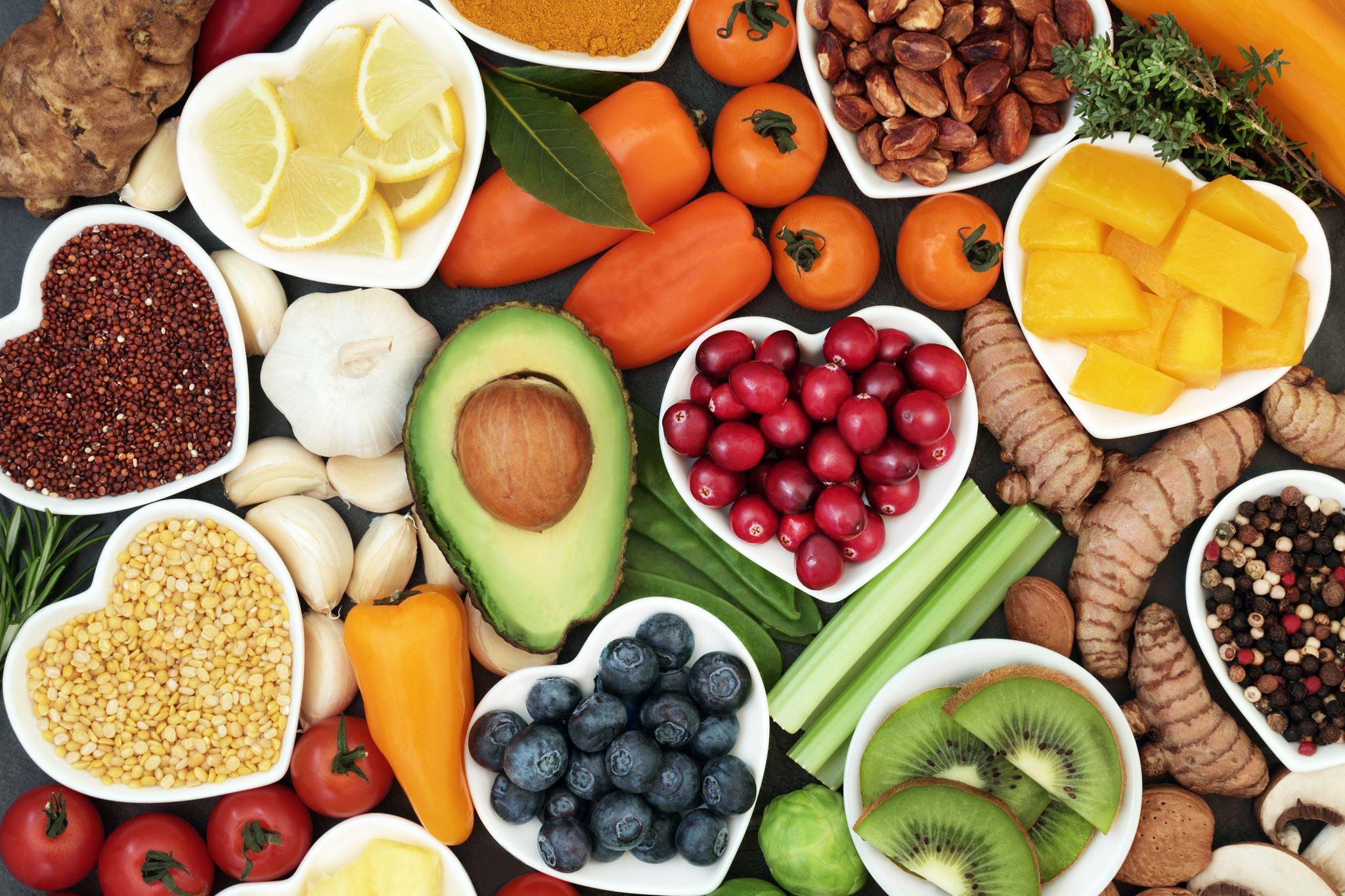 Significa elegir una cantidad saludable de un determinado alimento. 

Ayuda a obtener los beneficios de los nutrientes en los alimentos sin comer   en exceso.
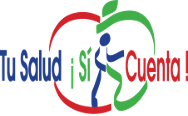 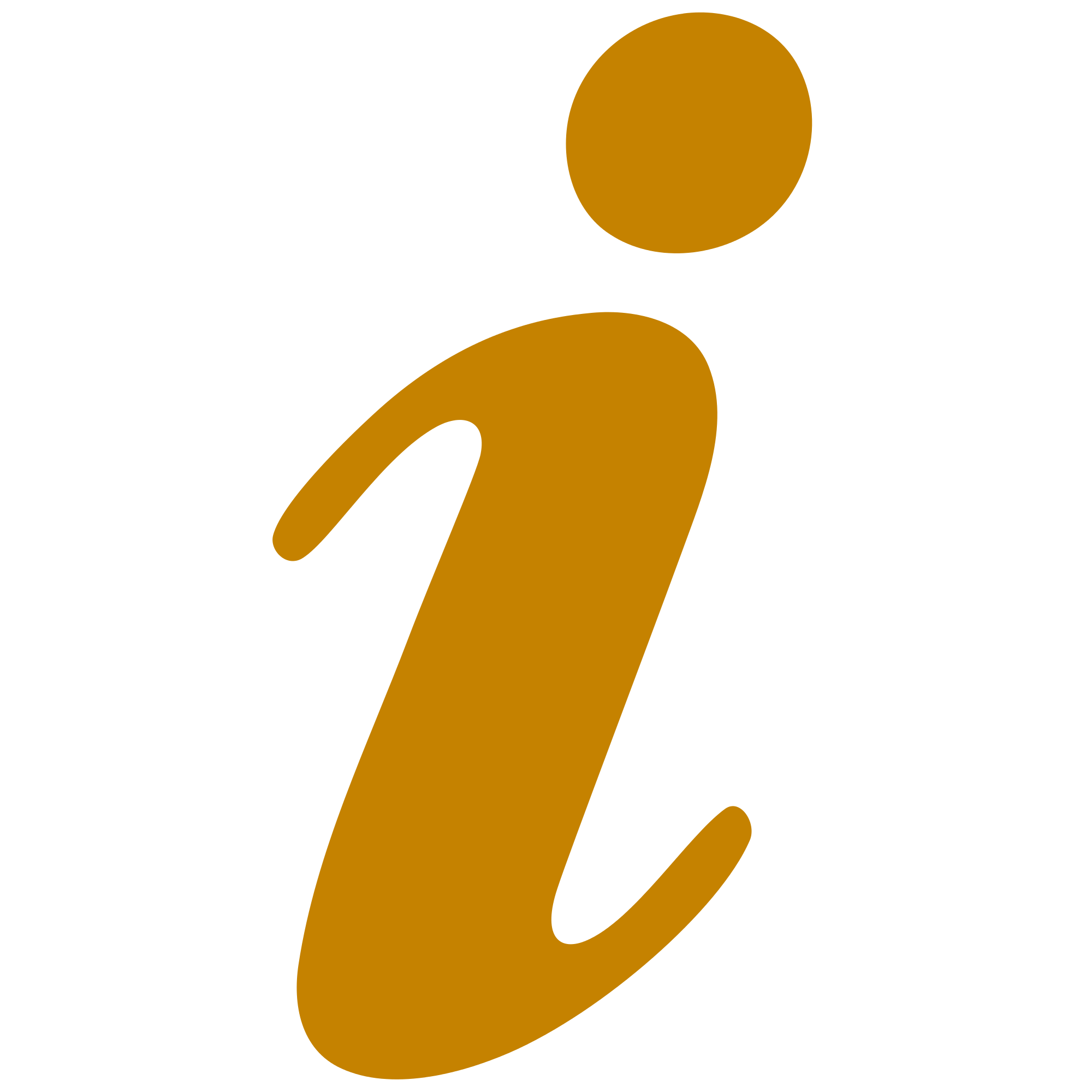 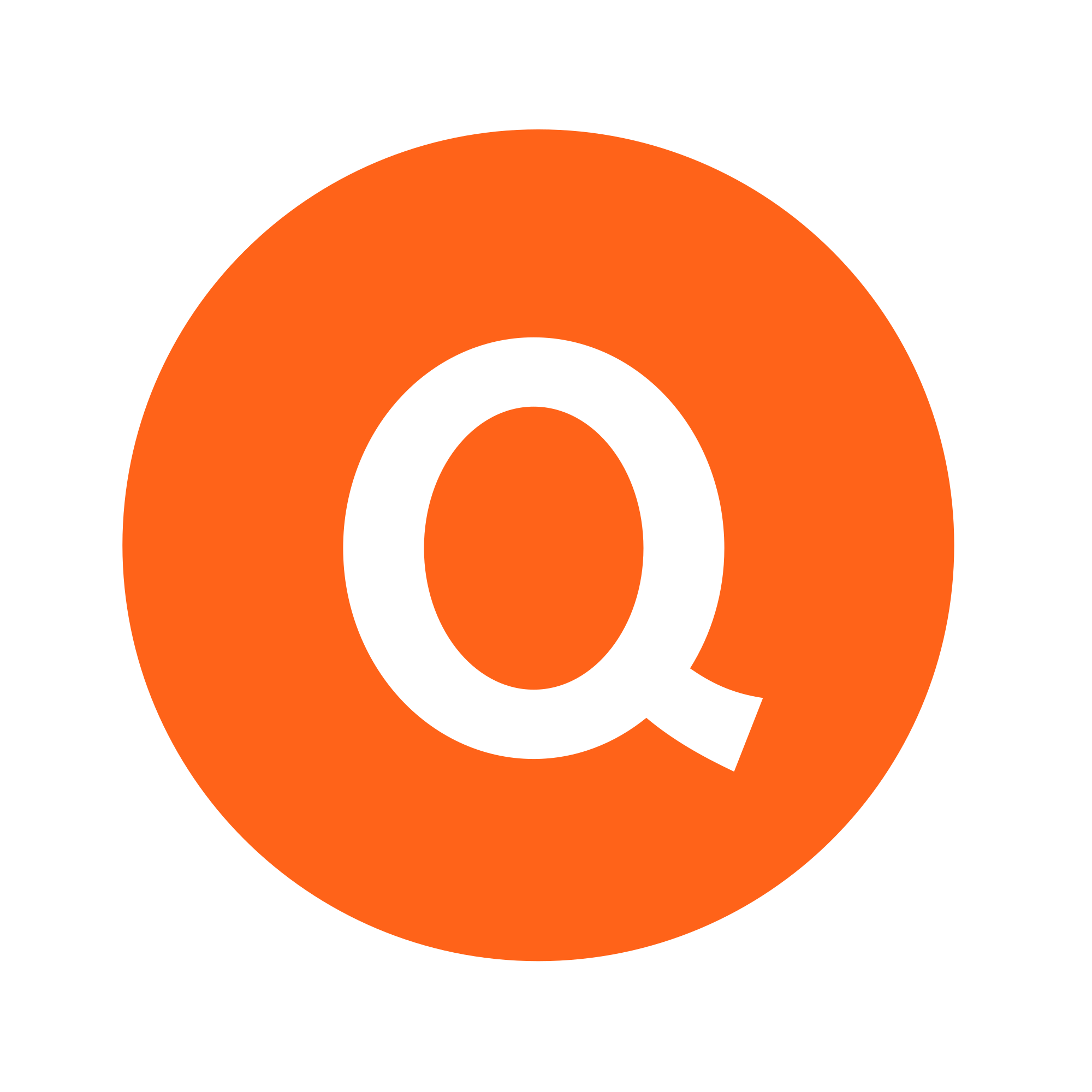 ACTIVIDAD
Como se ve su plato?
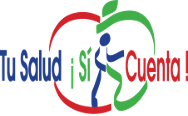 [Speaker Notes: En referencia a tu comida mas fuerte del dia de ayer
Pasos para desarrollar actividad
Entregar platos de papel a cada participante
Repartir plumones]
5 Grupos de Alimentos Especificos para Nutrientes Especificos
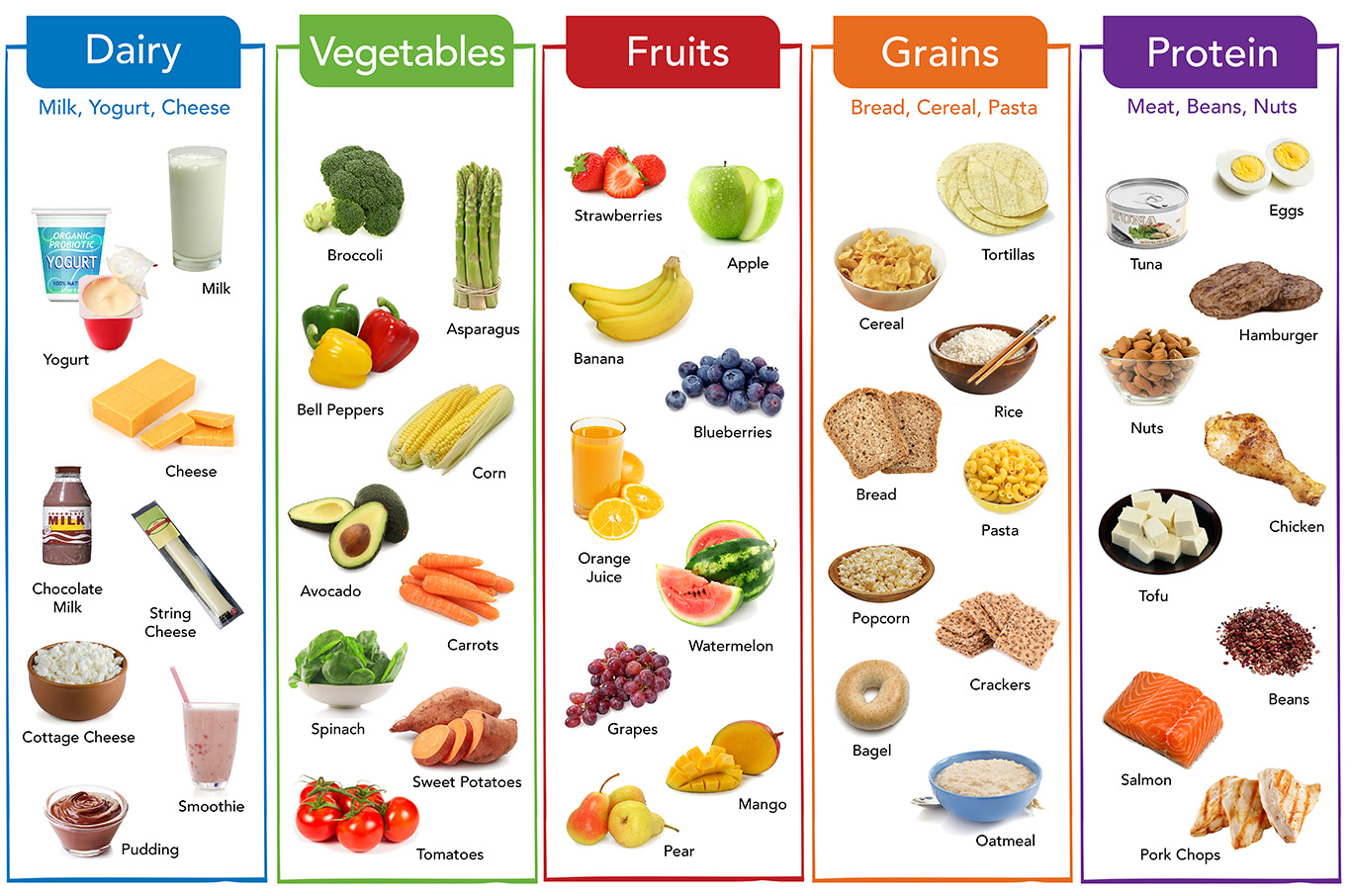 Proteina
Frutas
Granos
Patron alimenticio saludable
Variedad de vegetales
Frutas sin procesar
Granos
Productos lacteos
Variedad de alimentos con proteina
Vegetales
Lacteos
Leche, Yogurt, Queso
Carne, Frijoles, Nueces
Pan, Cereal, Pasta
Huevo
Fresa
Tortilla
Brocoli
Manzana
Atun
Leche
Cereal
Esparragos
Carne
Platano
Yogourt
Chile Morron
Arroz
Almendra
Moras
Queso
Elote
Pan
Pollo
Pasta
Calorias Vacias
Naranja
Aguacate
Leche con chocolate
Toffu
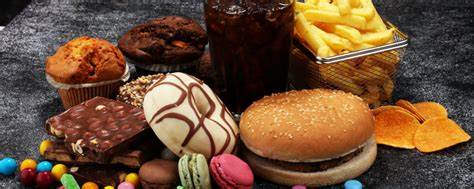 TIra de queso
Palomitas
Zanahoria
Sandia
Crackers
Frijoles
Espinaca
Uva
Requeson
Baggel
Camote
Salmon
Licuado
Mango
Pera
Avena
Pudin
Tomate
Puerco
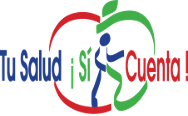 [Speaker Notes: Alimentos y bebidas de alta densidad nutricional: Son alimentos que proporcionan vitaminas, minerales, proteínas y otros nutrientes y componentes beneficiosos para la salud, con pocas azúcares añadidas, grasas saturadas y sodio.]
Hay 3 herramientas para el control de porciones

1. Midiendo con manos y tazas
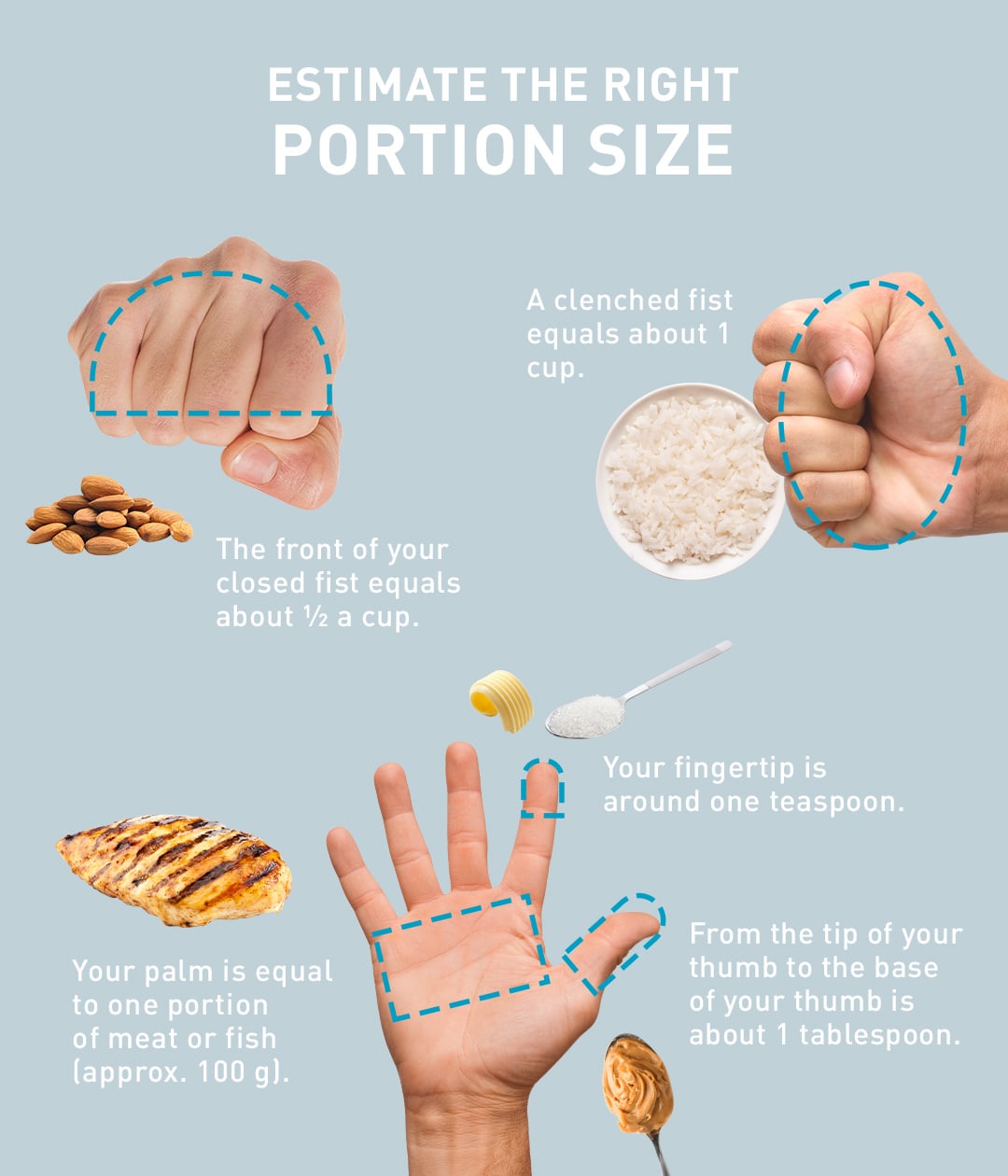 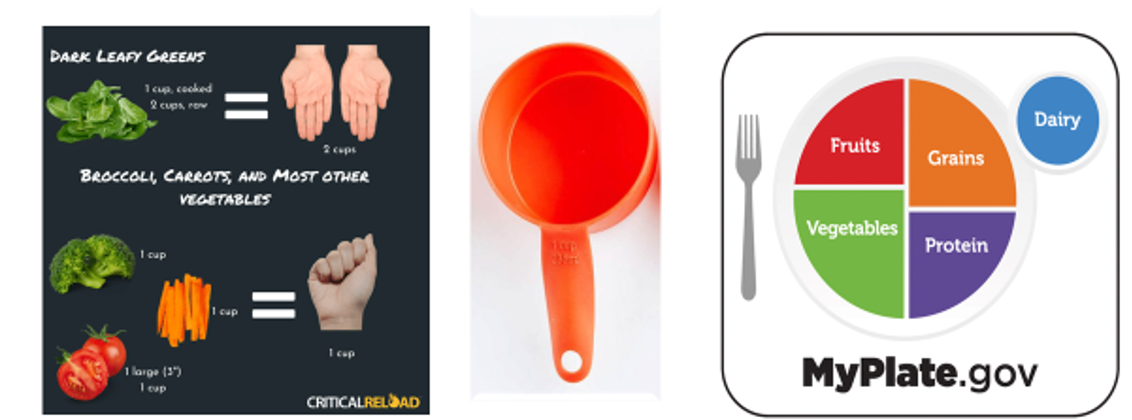 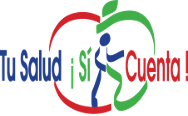 [Speaker Notes: To get started, we are going to talk about a basic framework, or guidance for eating. By show of hands, who recognizes this image? This is the USDA’s food guidance system for the country and can be used to guide your food choices. The plate represents each of the five food groups which are fruits, vegetables, protein, grains and dairy. The plate shows how each of the five food groups fits into a healthy meal. The concepts represented in this plate are: 
1) Proportion: What do you notice about how each food group is represented on the plate? Wait five seconds for responses. The five food 3 groups are represented in different proportions that can be used to guide how you plan what types of foods are in your meals. The recommendation is to make half your plate fruits and vegetables; a little more than a quarter of your plate grains, choosing whole grains at least 50 percent of the time, and less than a quarter of your plate lean protein foods. Dairy foods are a good accompaniment to meals, and low-fat plain dairy foods are recommended for anyone over two years of age. 
2) Variety: The meal represented on the plate contains all five food groups. While it may be difficult to eat food from all five groups at each meal, it’s important to include foods from each food group in the meals and snacks you eat throughout the day. Eating a variety of foods every day allows you to get all the nutrients your body needs.



Purpose of Food GroupsAs nutrition science has progressed over time, scientists have discovered vitamins, minerals, and other components that make up our foods, and surely, there are more yet to be discovered. Food groups simplify dietary recommendations by focusing on foods instead of nutrients. For example, it’s much easier to try to eat two cups of fruit a day than 75 milligrams of vitamin C and 25 grams of fiber. The USDA Food Patterns provide the recommended amounts of each food group and subgroup at 12 different calorie levels, ranging from 1,000 to 3,200. These patterns are developed using food pattern modeling. By eating recommended amounts, individuals can meet their nutritional needs without having to track dozens of individual nutrients.
Food Group AmountsThe USDA Food Patterns specify targets for each food group in cup equivalents (for Fruits, Vegetables, and Dairy) and ounce equivalents (for Grains and Protein Foods). Each pattern also includes a limited number of calories (8-19%) that can be used in other ways, such as small amounts of added sugars and saturated fats. Americans are encouraged to choose foods in their most nutrient dense forms as often as possible, to keep added sugars and saturated fat intakes each below 10 percent of total calorie intake.]
Hay 3 herramientas para el control de porciones

1. Siguiendo medidas recomendadas en Mi Plato
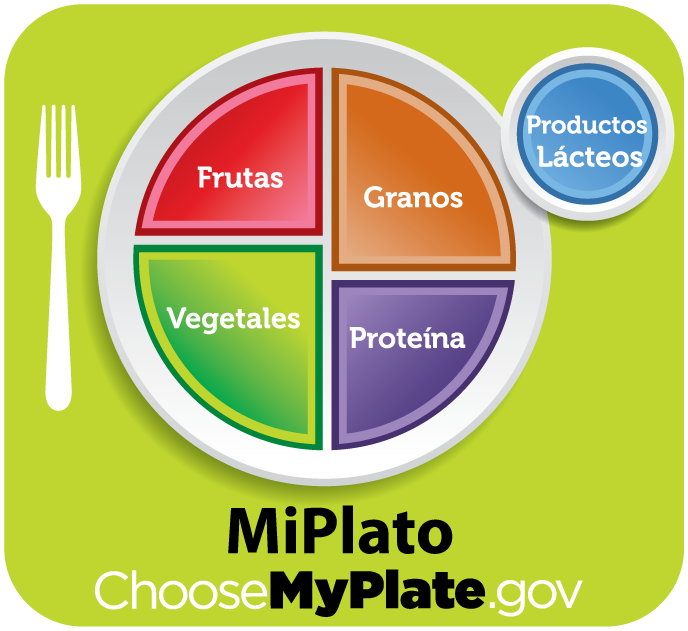 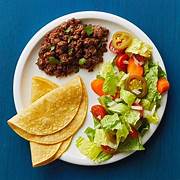 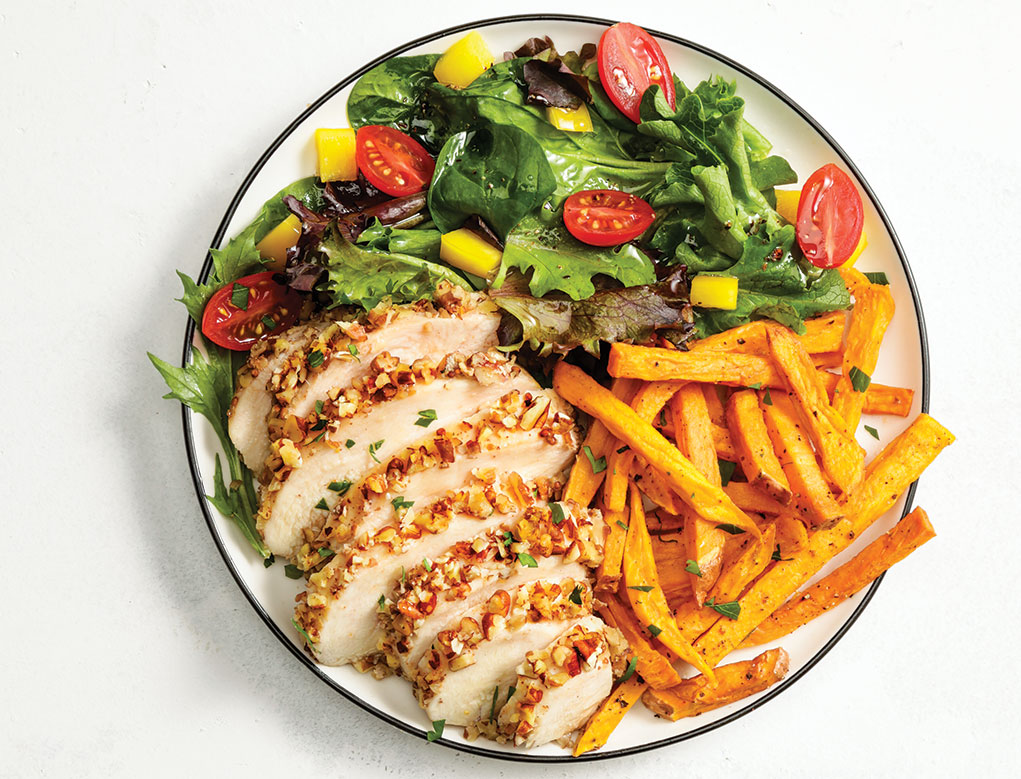 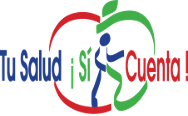 [Speaker Notes: To get started, we are going to talk about a basic framework, or guidance for eating. By show of hands, who recognizes this image? This is the USDA’s food guidance system for the country and can be used to guide your food choices. The plate represents each of the five food groups which are fruits, vegetables, protein, grains and dairy. The plate shows how each of the five food groups fits into a healthy meal. The concepts represented in this plate are: 
1) Proportion: What do you notice about how each food group is represented on the plate? Wait five seconds for responses. The five food 3 groups are represented in different proportions that can be used to guide how you plan what types of foods are in your meals. The recommendation is to make half your plate fruits and vegetables; a little more than a quarter of your plate grains, choosing whole grains at least 50 percent of the time, and less than a quarter of your plate lean protein foods. Dairy foods are a good accompaniment to meals, and low-fat plain dairy foods are recommended for anyone over two years of age. 
2) Variety: The meal represented on the plate contains all five food groups. While it may be difficult to eat food from all five groups at each meal, it’s important to include foods from each food group in the meals and snacks you eat throughout the day. Eating a variety of foods every day allows you to get all the nutrients your body needs.



Purpose of Food GroupsAs nutrition science has progressed over time, scientists have discovered vitamins, minerals, and other components that make up our foods, and surely, there are more yet to be discovered. Food groups simplify dietary recommendations by focusing on foods instead of nutrients. For example, it’s much easier to try to eat two cups of fruit a day than 75 milligrams of vitamin C and 25 grams of fiber. The USDA Food Patterns provide the recommended amounts of each food group and subgroup at 12 different calorie levels, ranging from 1,000 to 3,200. These patterns are developed using food pattern modeling. By eating recommended amounts, individuals can meet their nutritional needs without having to track dozens of individual nutrients.
Food Group AmountsThe USDA Food Patterns specify targets for each food group in cup equivalents (for Fruits, Vegetables, and Dairy) and ounce equivalents (for Grains and Protein Foods). Each pattern also includes a limited number of calories (8-19%) that can be used in other ways, such as small amounts of added sugars and saturated fats. Americans are encouraged to choose foods in their most nutrient dense forms as often as possible, to keep added sugars and saturated fat intakes each below 10 percent of total calorie intake.]
Formas Faciles Para Formar Tu Plato con las Porciones Adecuadas
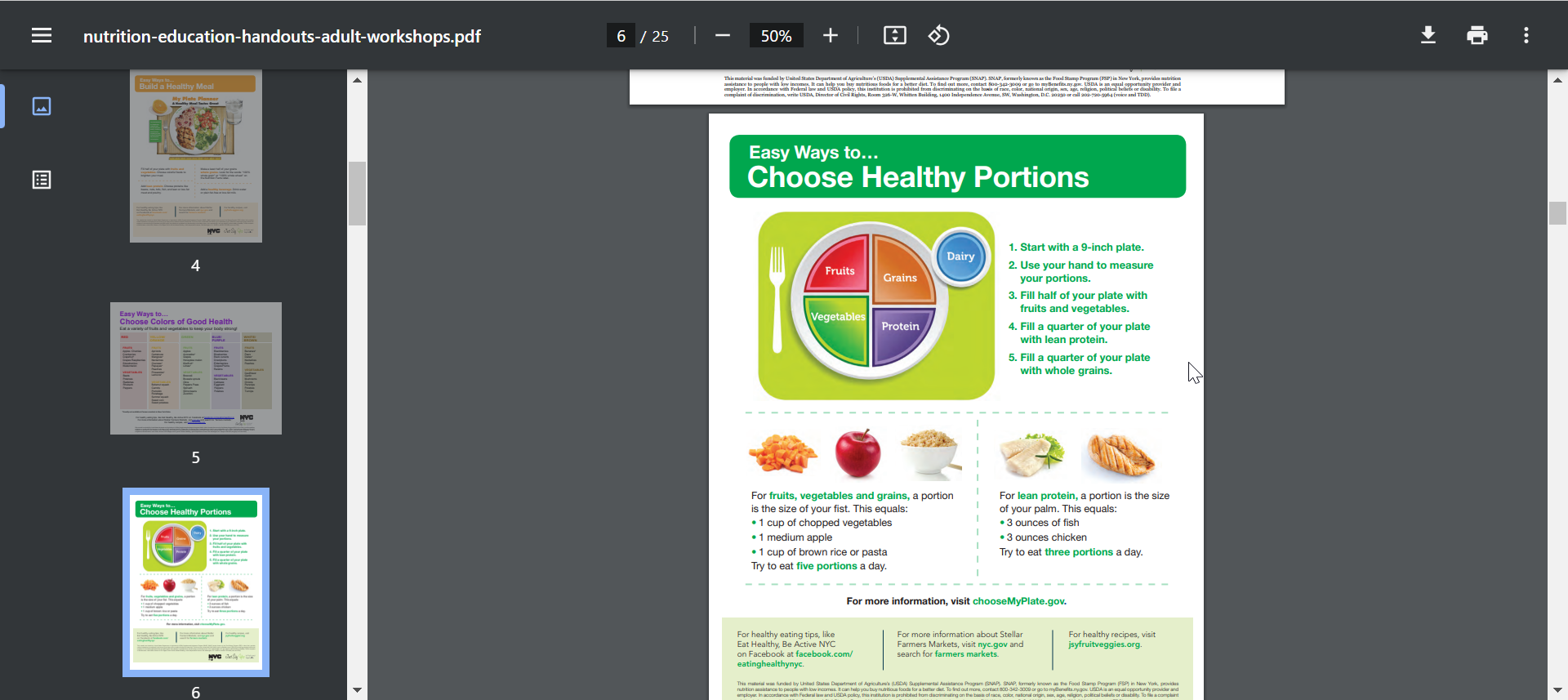 Comienza con un plato de 9 pulgadas.
Llena la mitad de tu plato con verduras y frutas.
Llena la cuarta parte de tu plato con proteina magra.
Llena la otra cuarta parte con granos enteros.
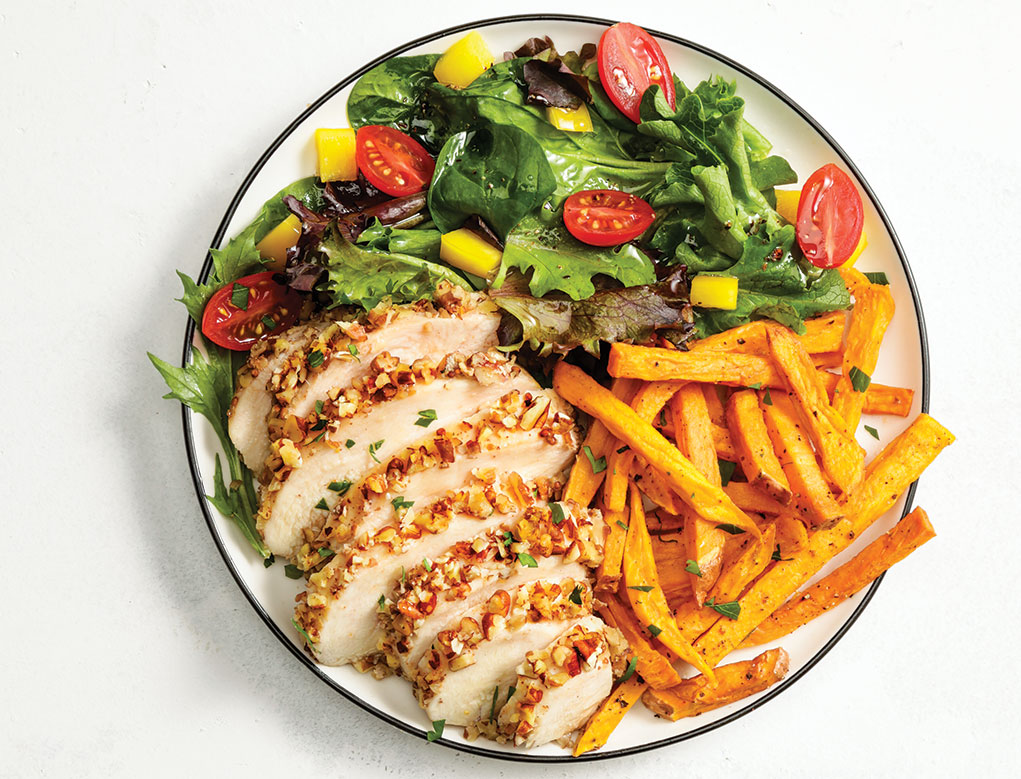 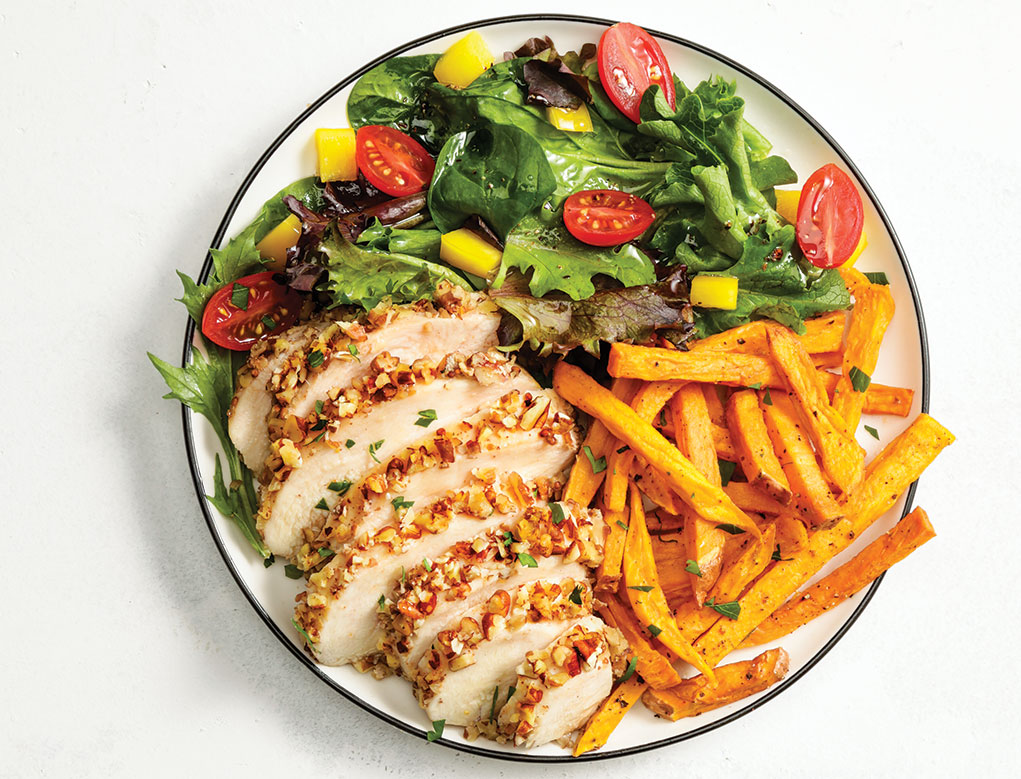 Evitar repetir un segundo plato!
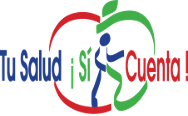 [Speaker Notes: Patrón alimentario saludable Seguir un patrón alimentario saludable ayuda a cubrir las necesidades nutricionales, a mantener un peso saludable y reducir el riesgo de enfermedades crónicas. Esto puede beneficiar a todas las personas, independiente de estado actual de salud, su edad, raza u origen étnico. La información provista en esta Guía le ofrece alternativas de alimentos y bebidas de alta densidad nutricional, que pueden adaptarse a sus gustos y preferencias personales, las costumbres y platos tradicionales y al presupuesto disponible. En términos generales, las mujeres necesitan consumir menos calorías que los hombres. Las mujeres entre los 19 y 30 años necesitan consumir entre 1,800 y 2,400 calorías diarias, mientras que los hombres en este mismo grupo de edad requieren entre 2,400 y 3,000 calorías. Entre los 31 y 59 años, las mujeres requieren entre 1,600 y 2,200 calorías diarias y los hombres entre 2,200 y 3,000 calorías. Se observa, entonces, que durante la adultez las necesidades calóricas disminuyen debido a los cambios de metabolismo que acompañan el envejecimiento. Los niveles de actividad física, la composición corporal y la presencia de enfermedades crónicas, entre otros factores, afectan las necesidades calóricas.]
Hay 3 herramientas para el control de porciones

1. Contando Calorias necesidad de calorias individuales
Para un valor exacto 
https://www.myplate.gov/es/myplate-plan
Par un aproximado cercano usar tabla de referencia

Ver notas para instrucciones de actividad
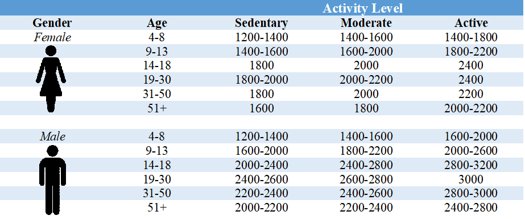 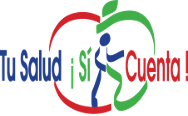 [Speaker Notes: Instrucciones
Autoevaluarce para determinar cantidad de calorias y porciones de los 5 grupos de alimentos adecuadas dependiendo el caso.
Dar 10 minutos para que cada participante tenga identificado su plan y llene las opciones de como serian los alimentos deacuerdo a sus gustos, necesidades y recursos.
Preguntar si alguien se siente agusto de compartir si no, la promotora comparta su plan.

Instrucciones para la promotora
Tener impresos a colores plan de alimentos de 1,600, 1800 y 2000 calorias.
LLevar plumas para todos los participantes]
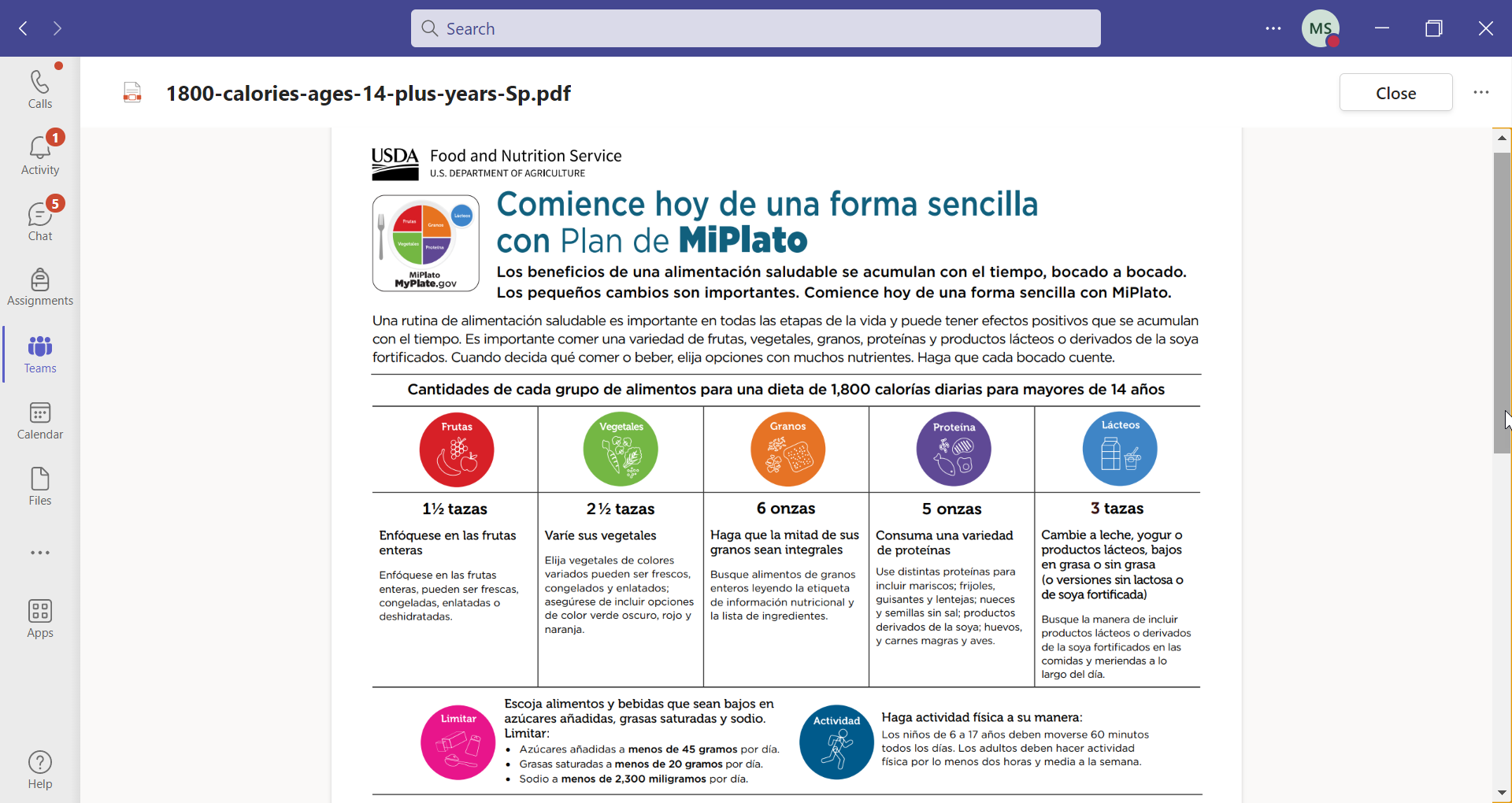 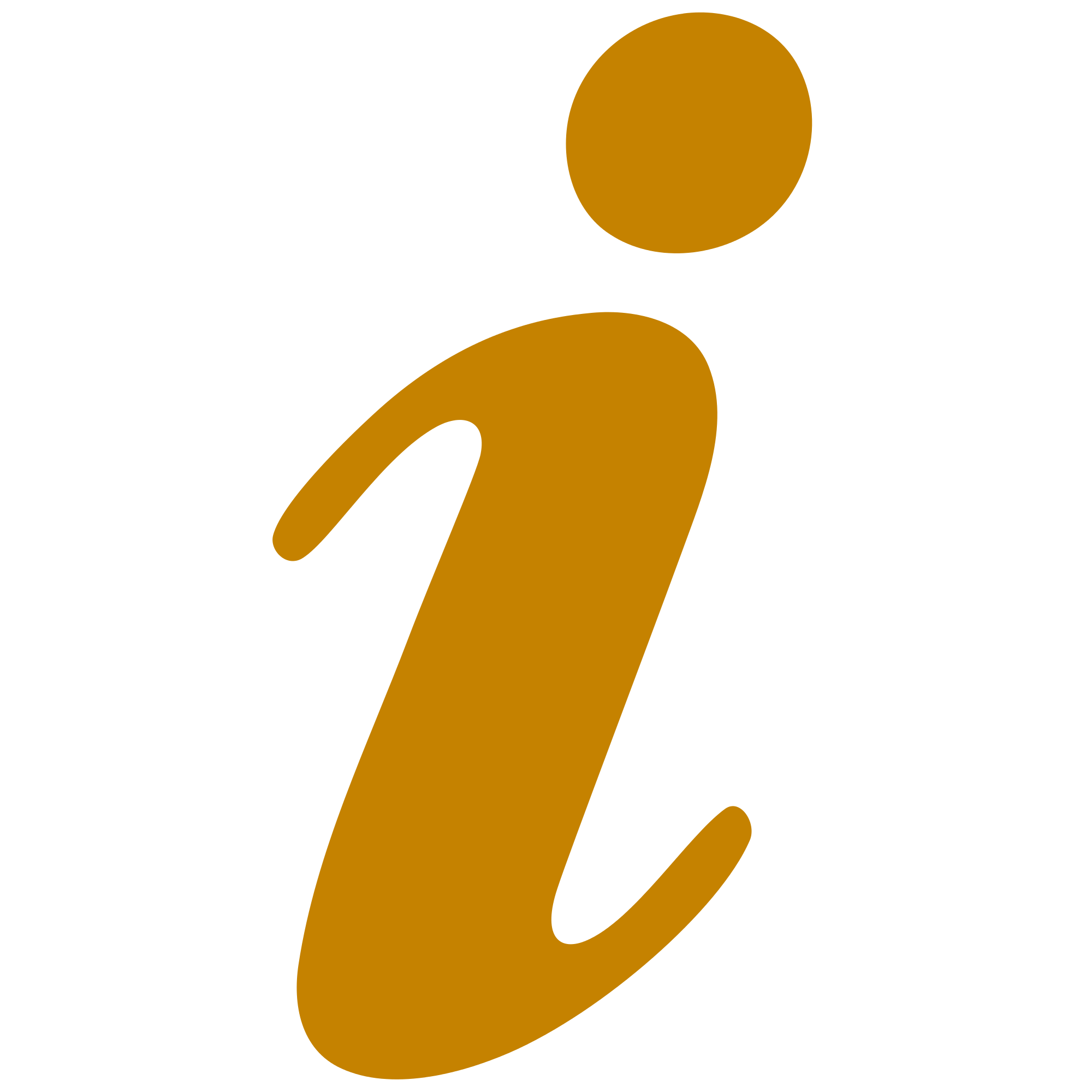 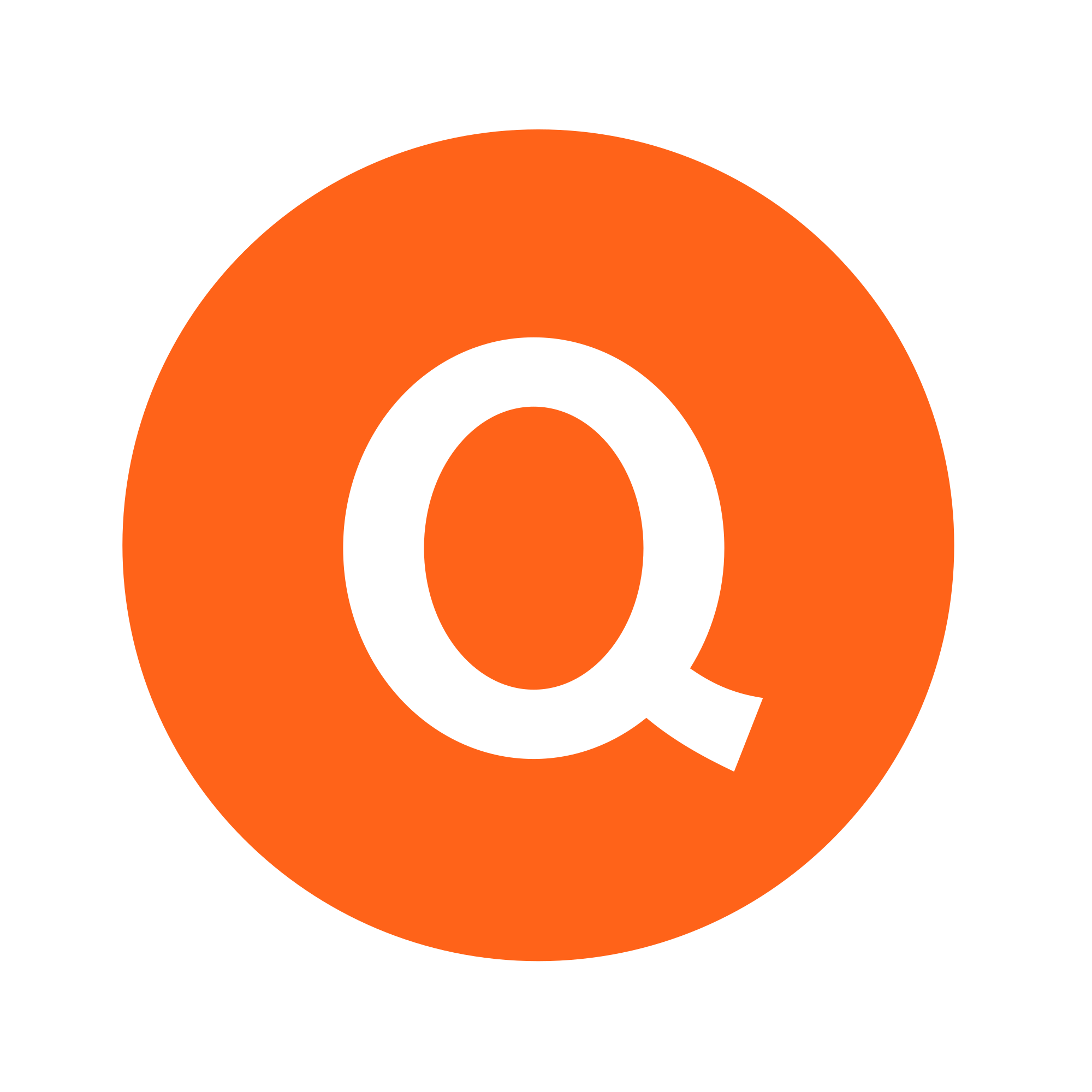 Con que herramienta te quedas para llevar un control de porciones?

Manos y tazas para medir
Porciones de MiPlato
Conteo de calorias
LAS ETIQUETAS NOS AYUDAN A IDENTIFICAR CUÁNTAS CALORÍAS HAY POR PORCIÓN
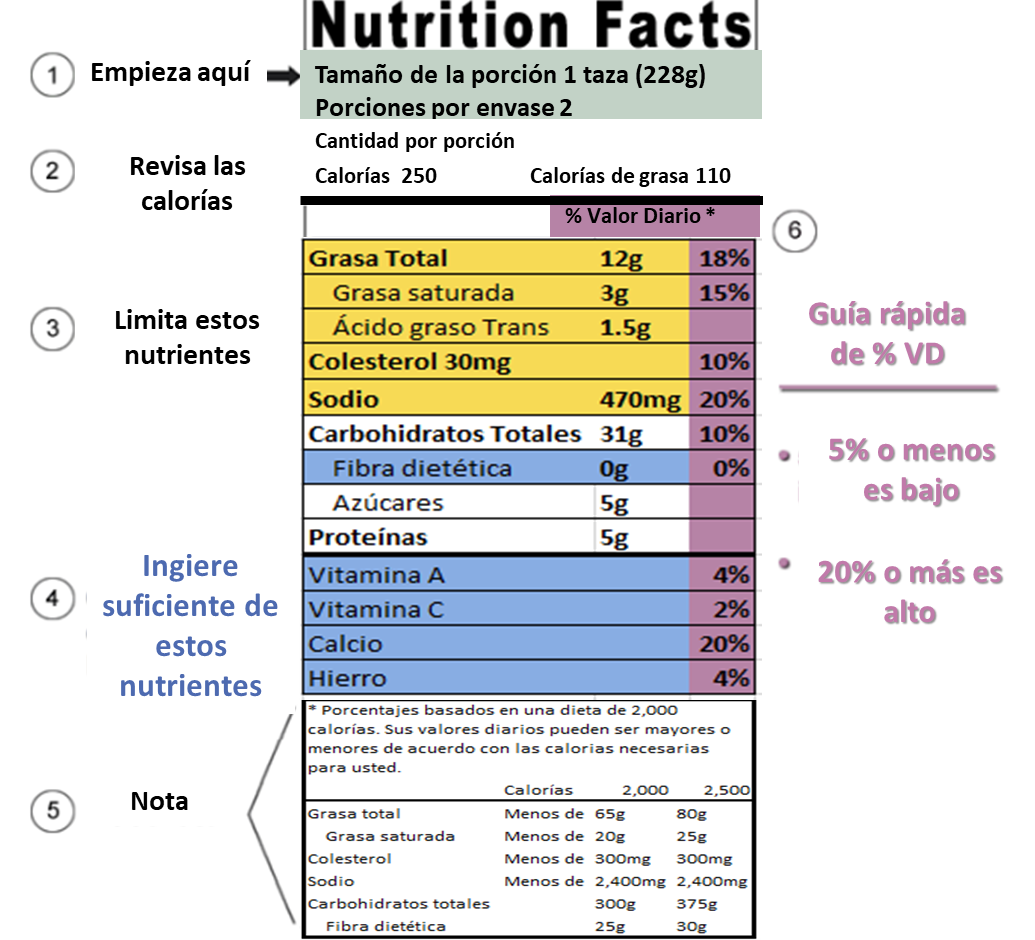 Usa los Datos de Nutricion en las Etiquetas Como Herramienta Para Medir Porciones de Alimentos Empaquetados
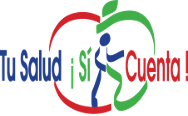 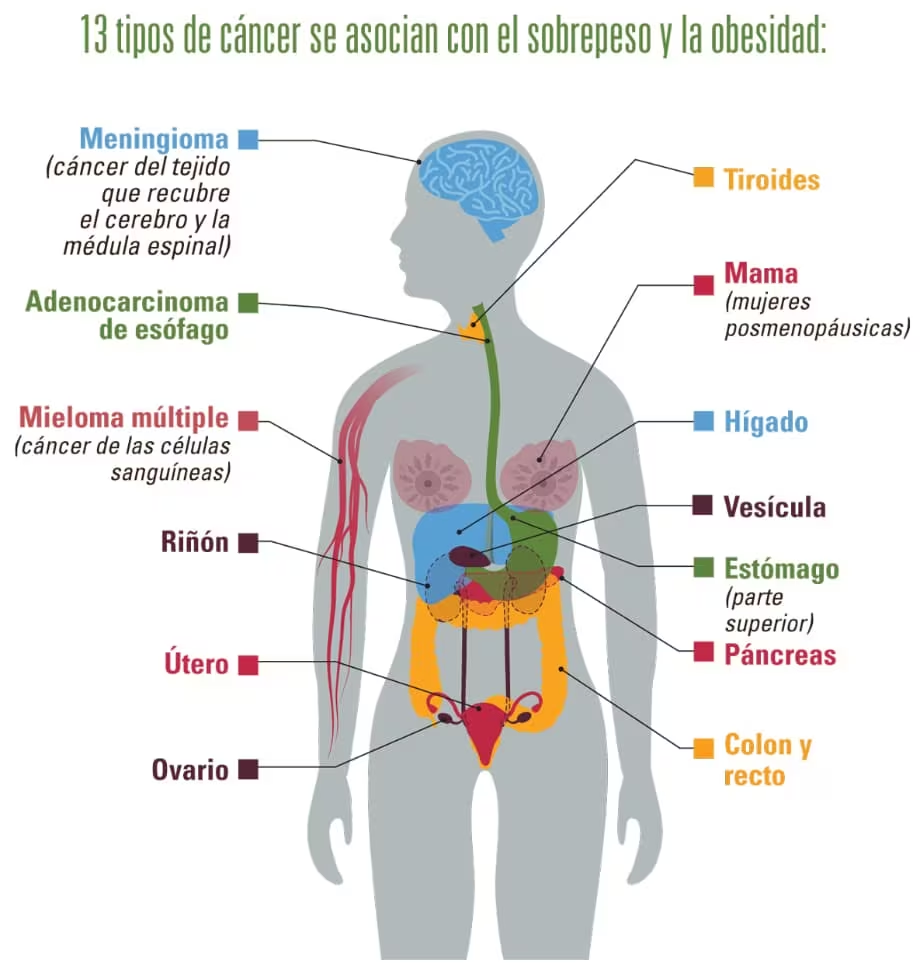 13 tipos de Cancer Asociados 
con el Sobrepeso y  Obesidad
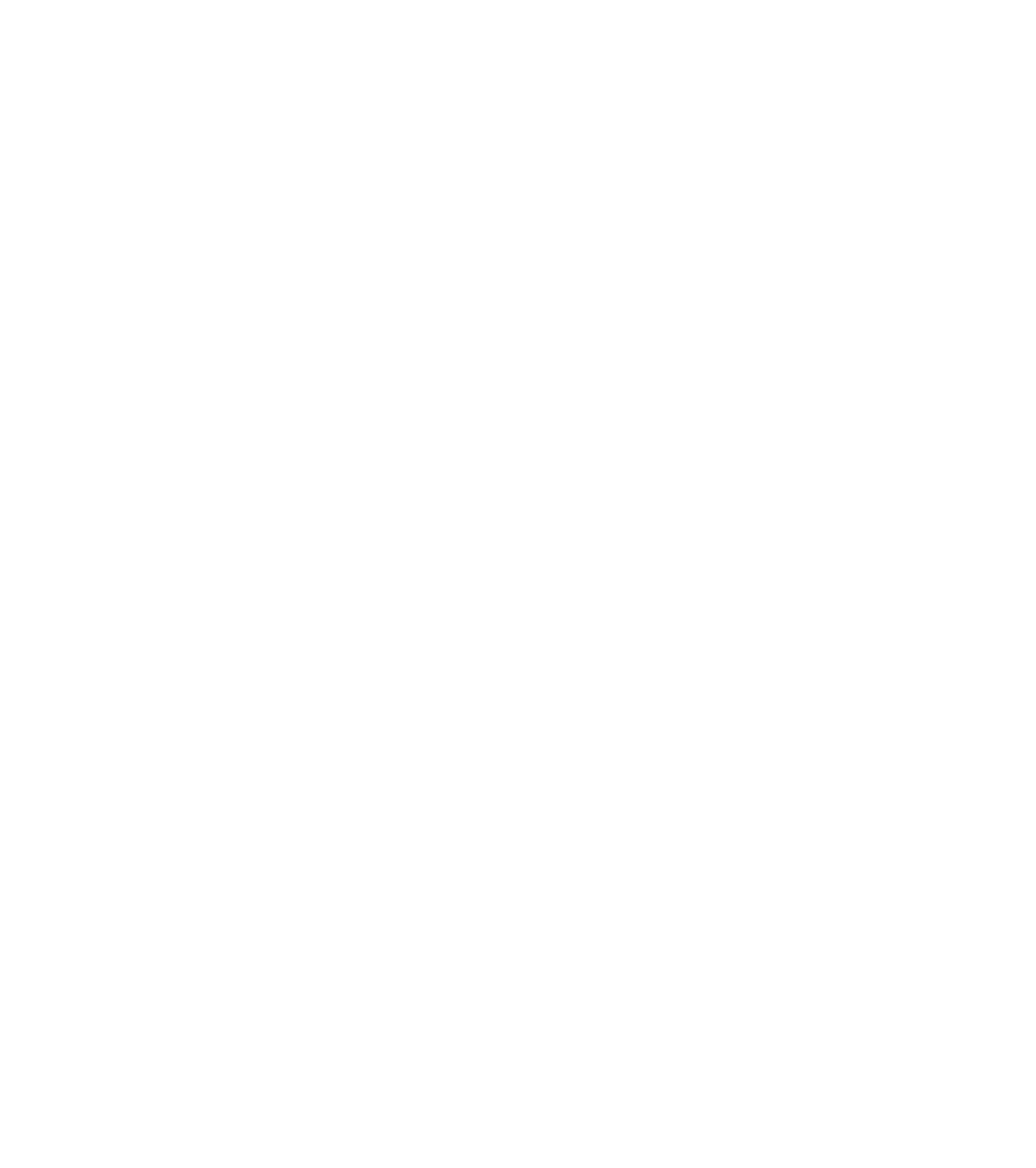 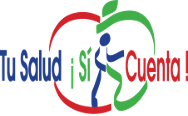 [Speaker Notes: How might obesity increase the risk of cancer?
Several possible mechanisms have been suggested to explain how obesity might increase the risks of some cancers (32, 33).
Fat tissue (also called adipose tissue) produces excess amounts of estrogen, high levels of which have been associated with increased risks of breast, endometrial, ovarian, and some other cancers.
People with obesity often have increased blood levels of insulin and insulin-like growth factor-1 (IGF-1). High levels of insulin, a condition known as hyperinsulinemia, is due to insulin resistance and precedes the development of type 2 diabetes, another known cancer risk factor. High levels of insulin and IGF-1 may promote the development of colon, kidney, prostate, and endometrial cancers (34).
People with obesity often have chronic inflammatory conditions such as gallstones or non-alcoholic fatty liver disease. These conditions can cause oxidative stress, which leads to DNA damage (35) and increases the risk of biliary tract and other cancers (36).
Fat cells produce hormones called adipokines that can stimulate or inhibit cell growth. For example, the level of an adipokine called leptin in the blood increases with increasing body fat, and high levels of leptin can promote aberrant cell proliferation. Another adipokine, adiponectin, is less abundant in people with obesity than in people with a healthy weight and may have antiproliferative effects that protect against tumor growth.
Fat cells may also have direct and indirect effects on other cell growth and metabolic regulators, including mammalian target of rapamycin (mTOR) and AMP-activated protein kinase.]
"El control de porciones significa comer pequeñas porciones"
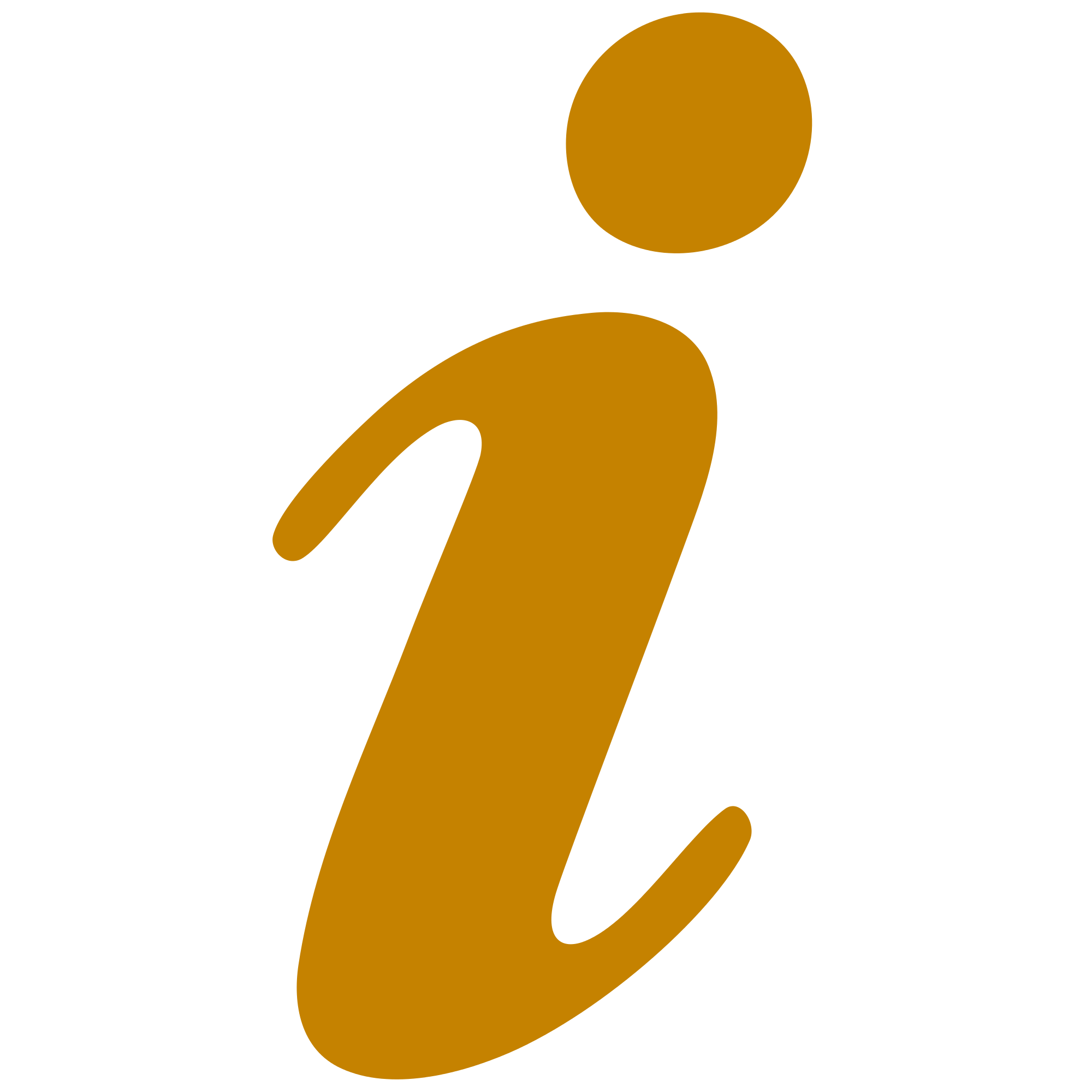 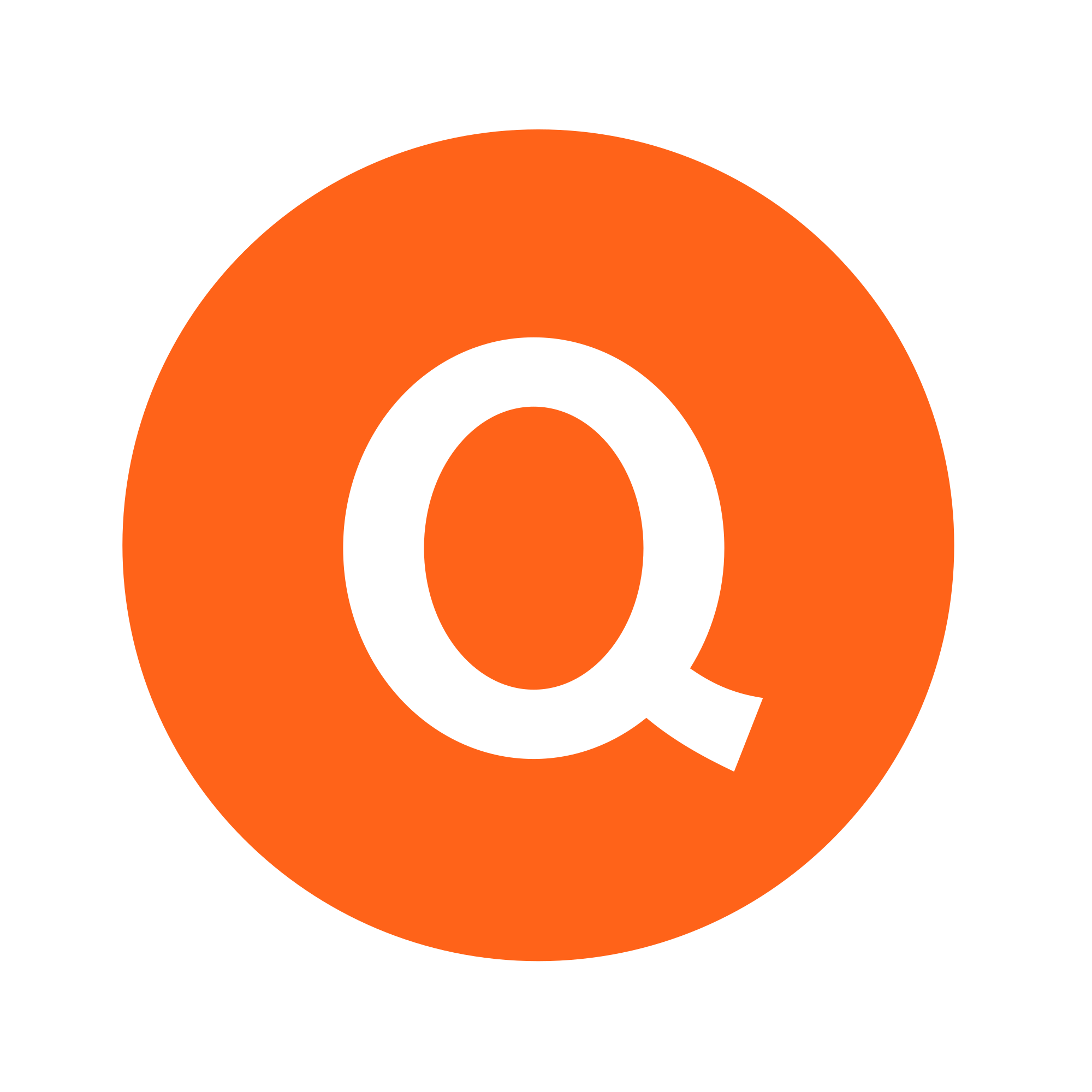 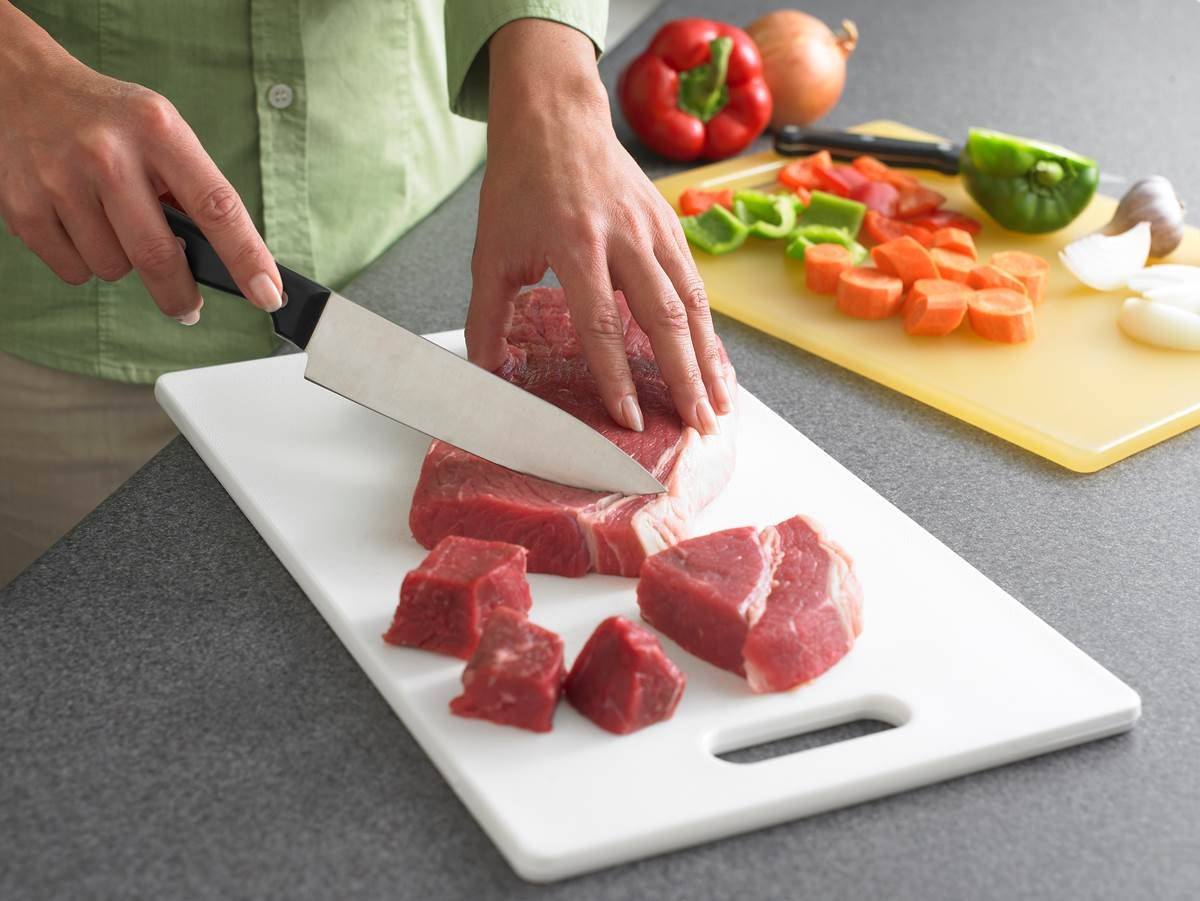 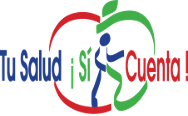 [Speaker Notes: Cocina una cena saludable solo una vez a la semana, ese es un gran primer paso.
Trate de cocinar las comidas en lotes el fin de semana para calentar para las cenas durante la semana.]
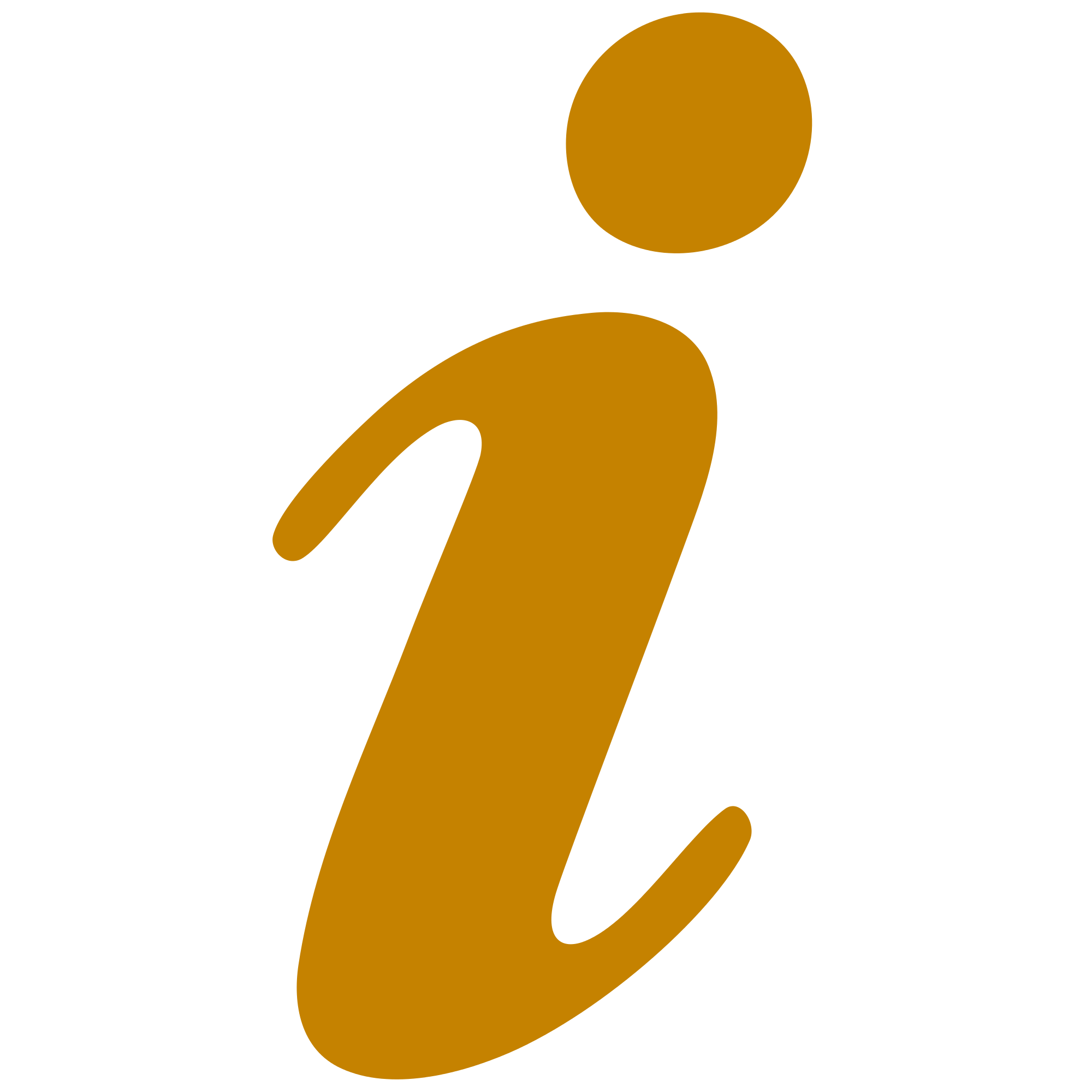 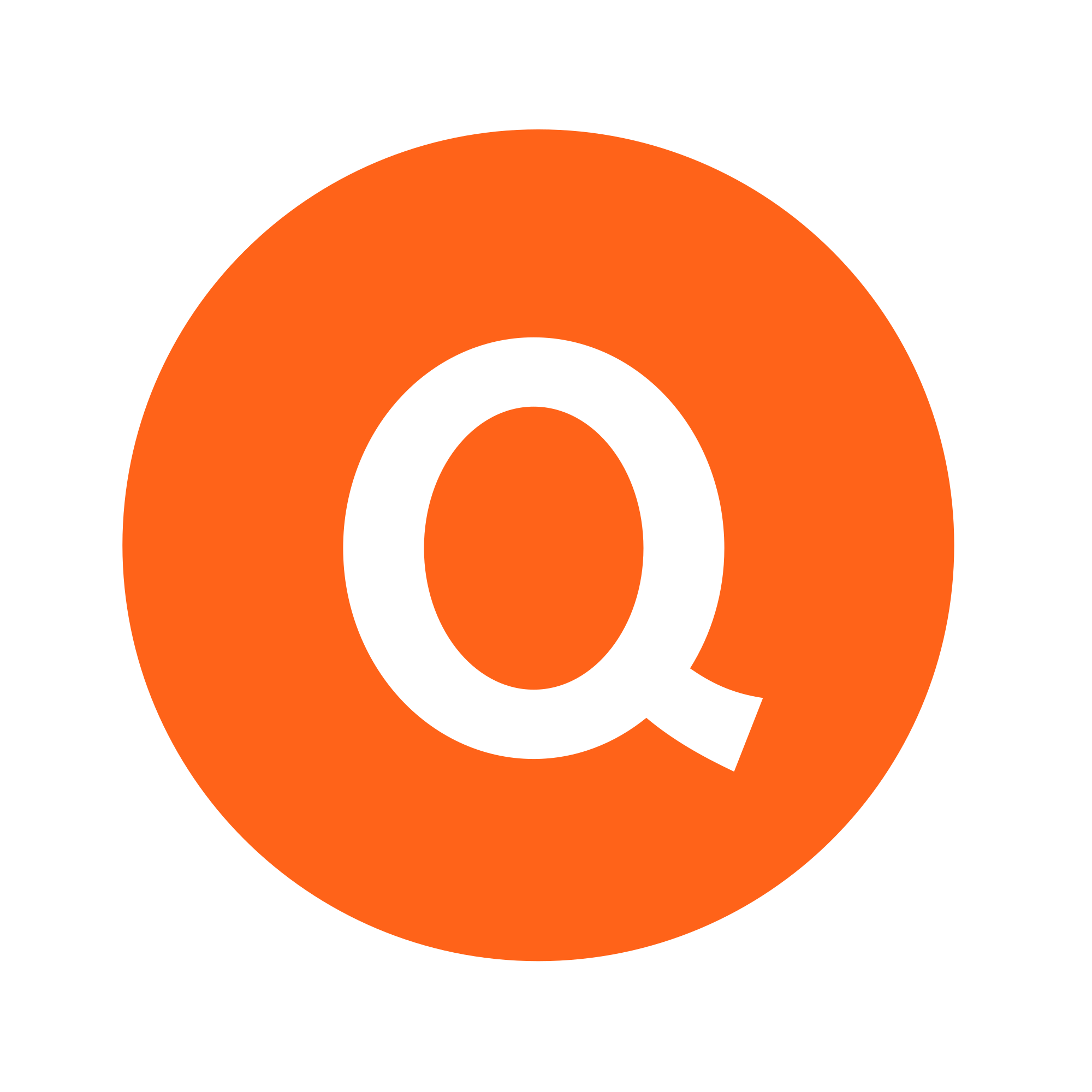 FALSO
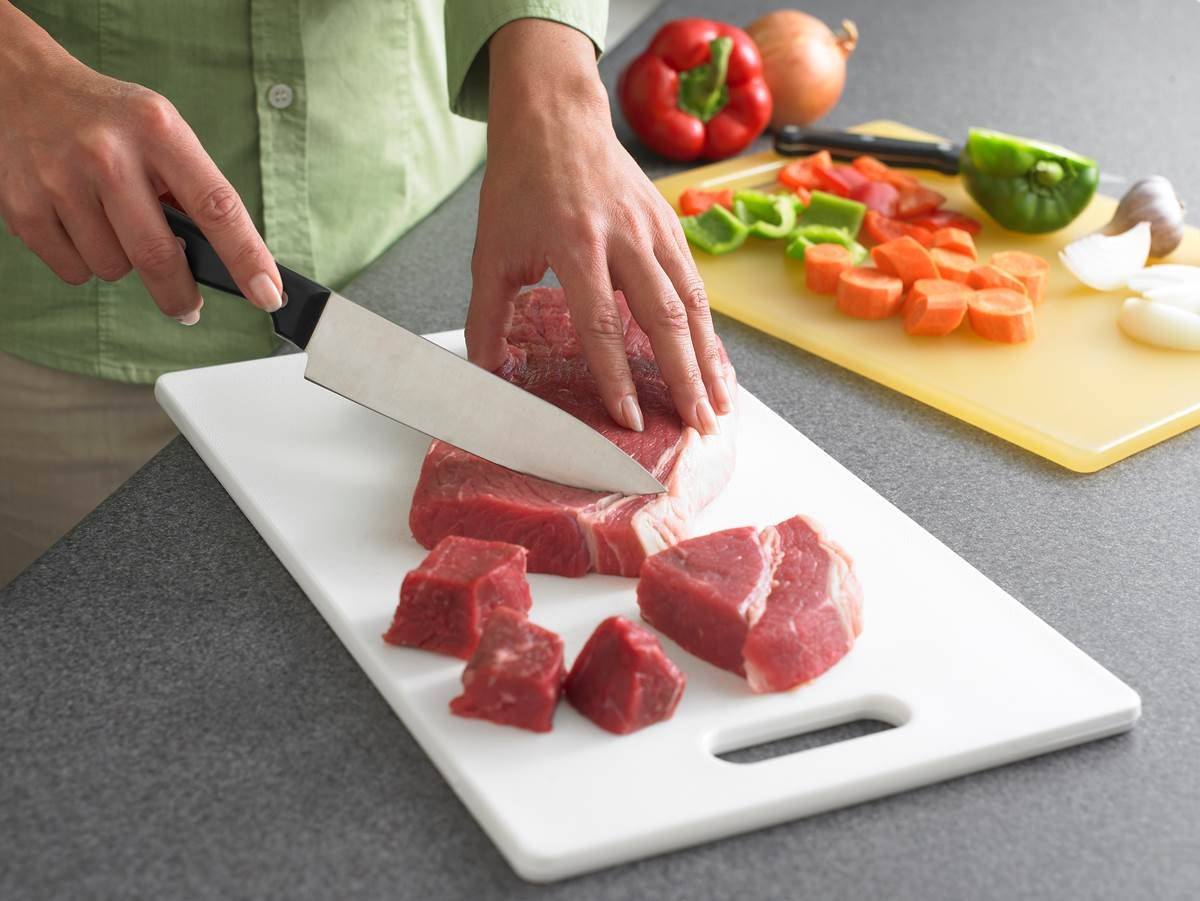 El control de las porciones no se trata de reducir drásticamente la ingesta de alimentos o comer porciones pequeñas. 

Se trata de comprender el tamaño de las porciones adecuadas para su cuerpo y ajustarlas según sus necesidades individuales.
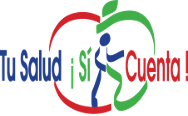 [Speaker Notes: Cocina una cena saludable solo una vez a la semana, ese es un gran primer paso.
Trate de cocinar las comidas en lotes el fin de semana para calentar para las cenas durante la semana.]
"El control de porciones va a limitar los nutrientes y me dara mas hambre”
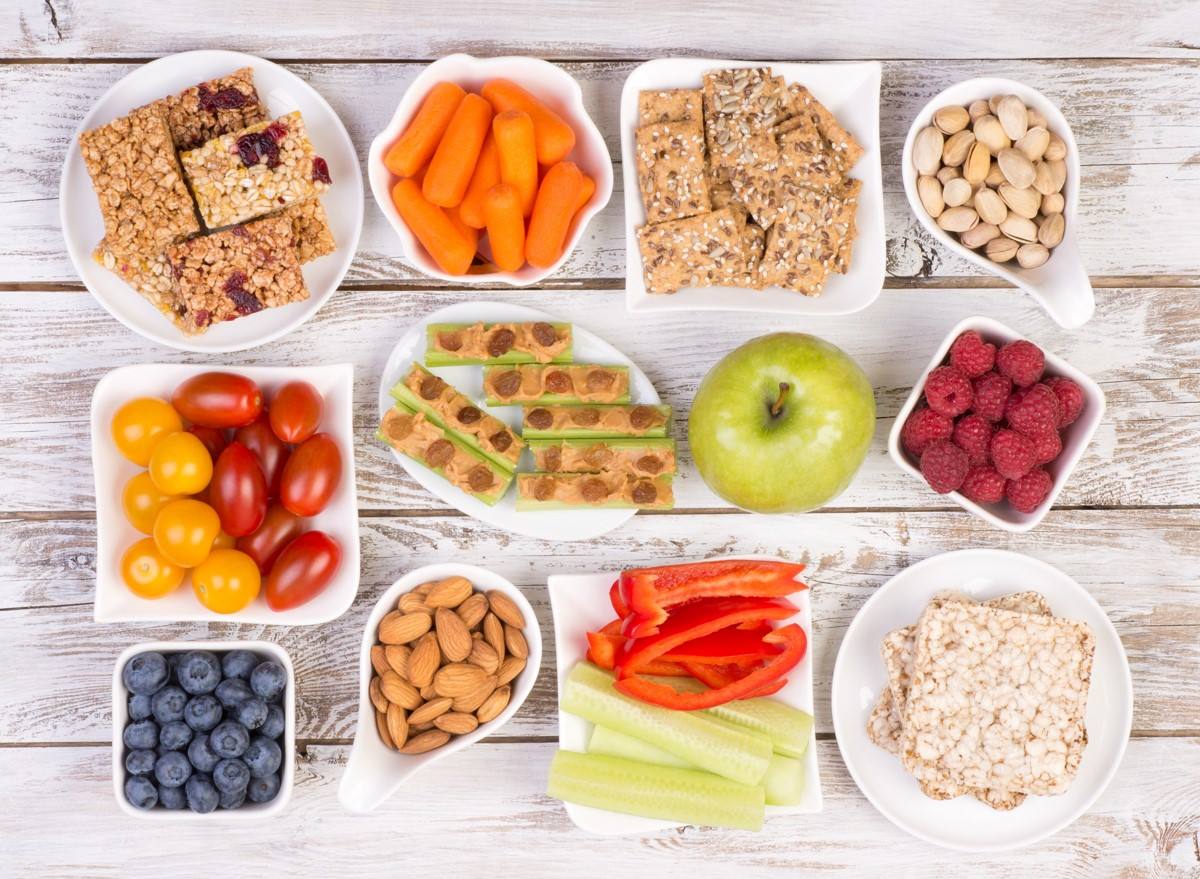 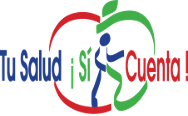 [Speaker Notes: Cocina una cena saludable solo una vez a la semana, ese es un gran primer paso.
Trate de cocinar las comidas en lotes el fin de semana para calentar para las cenas durante la semana.]
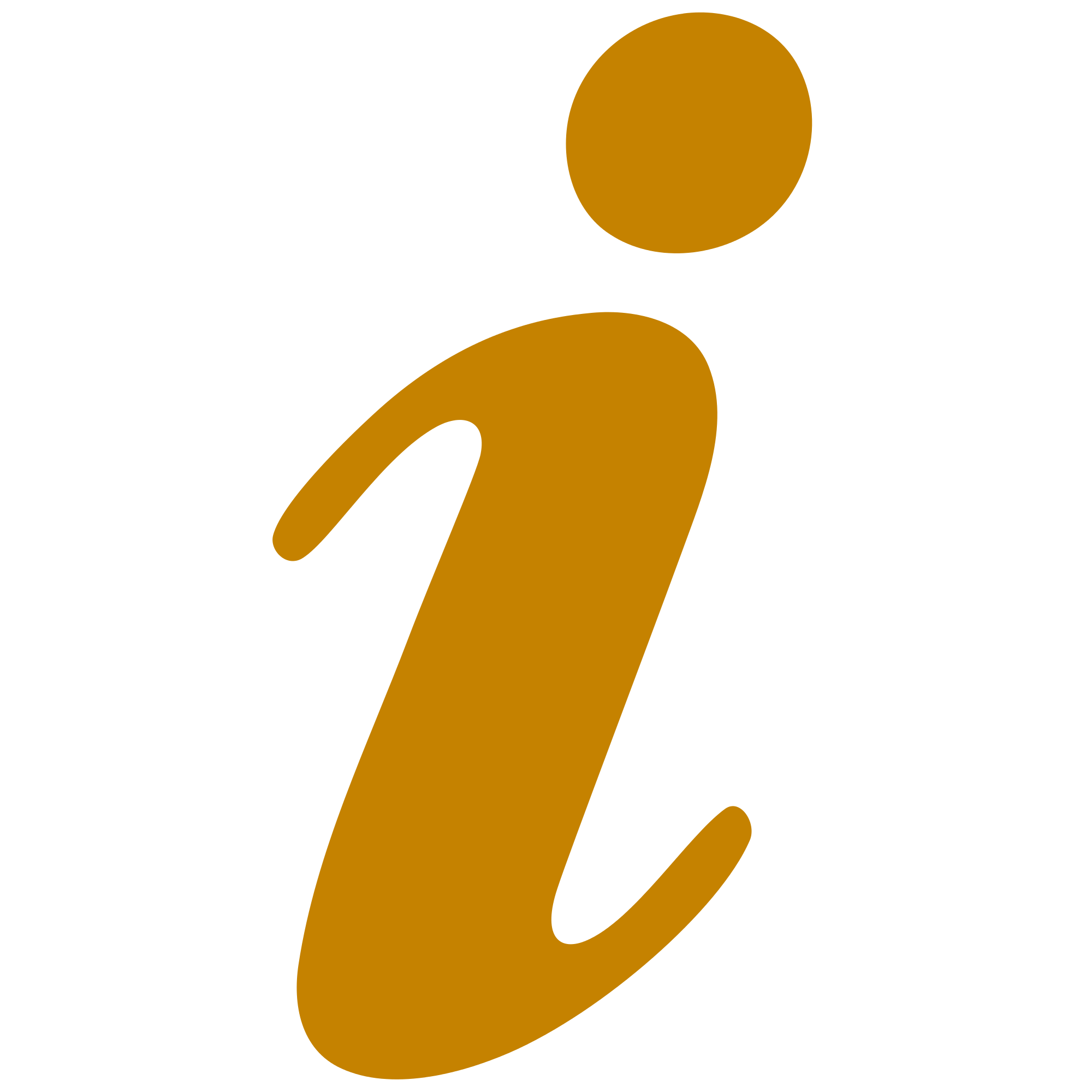 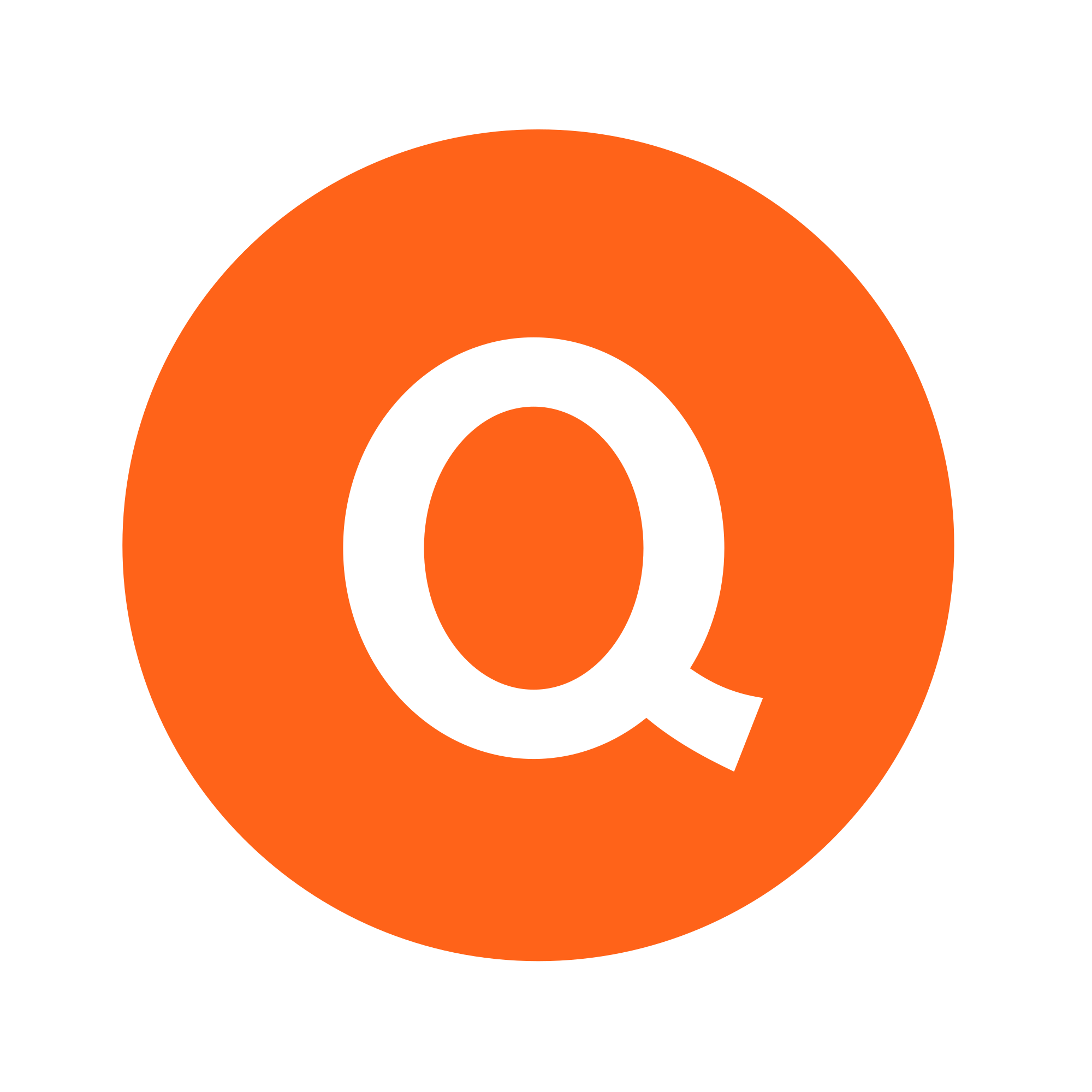 FALSO
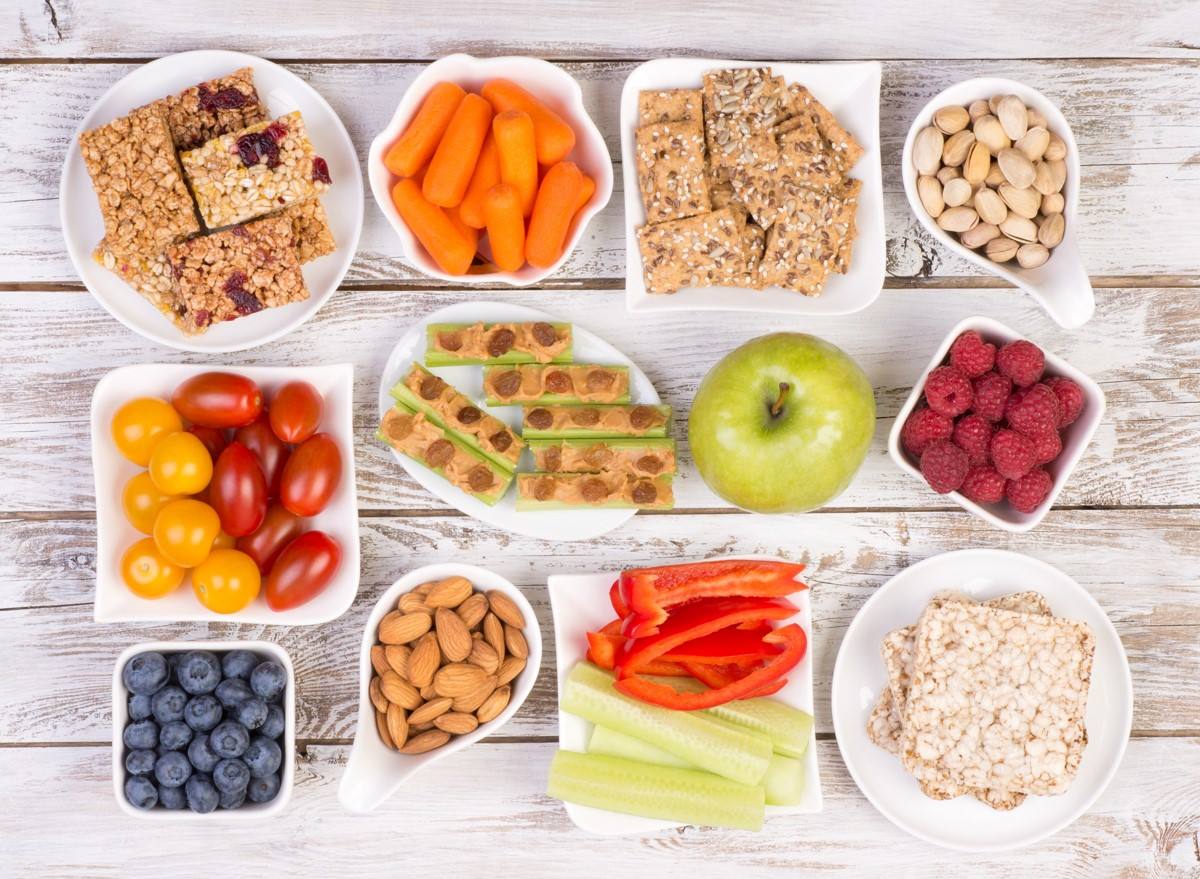 Tu cuerpo no anhela calorías. Anhela nutrientes. Si comes alimentos ricos en calorías pero bajos en nutrientes (como la comida rápida), tu cuerpo no está obteniendo las vitaminas y minerales que necesita para indicarle al cerebro que ya ha comido suficiente. Entonces sigues comiendo.​
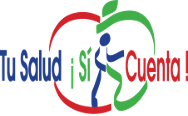 [Speaker Notes: Cocina una cena saludable solo una vez a la semana, ese es un gran primer paso.
Trate de cocinar las comidas en lotes el fin de semana para calentar para las cenas durante la semana.]
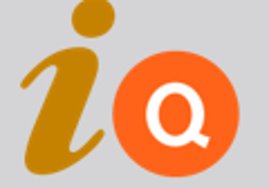 Cuales son algunos de los retos al 
comer en porciones?
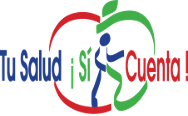 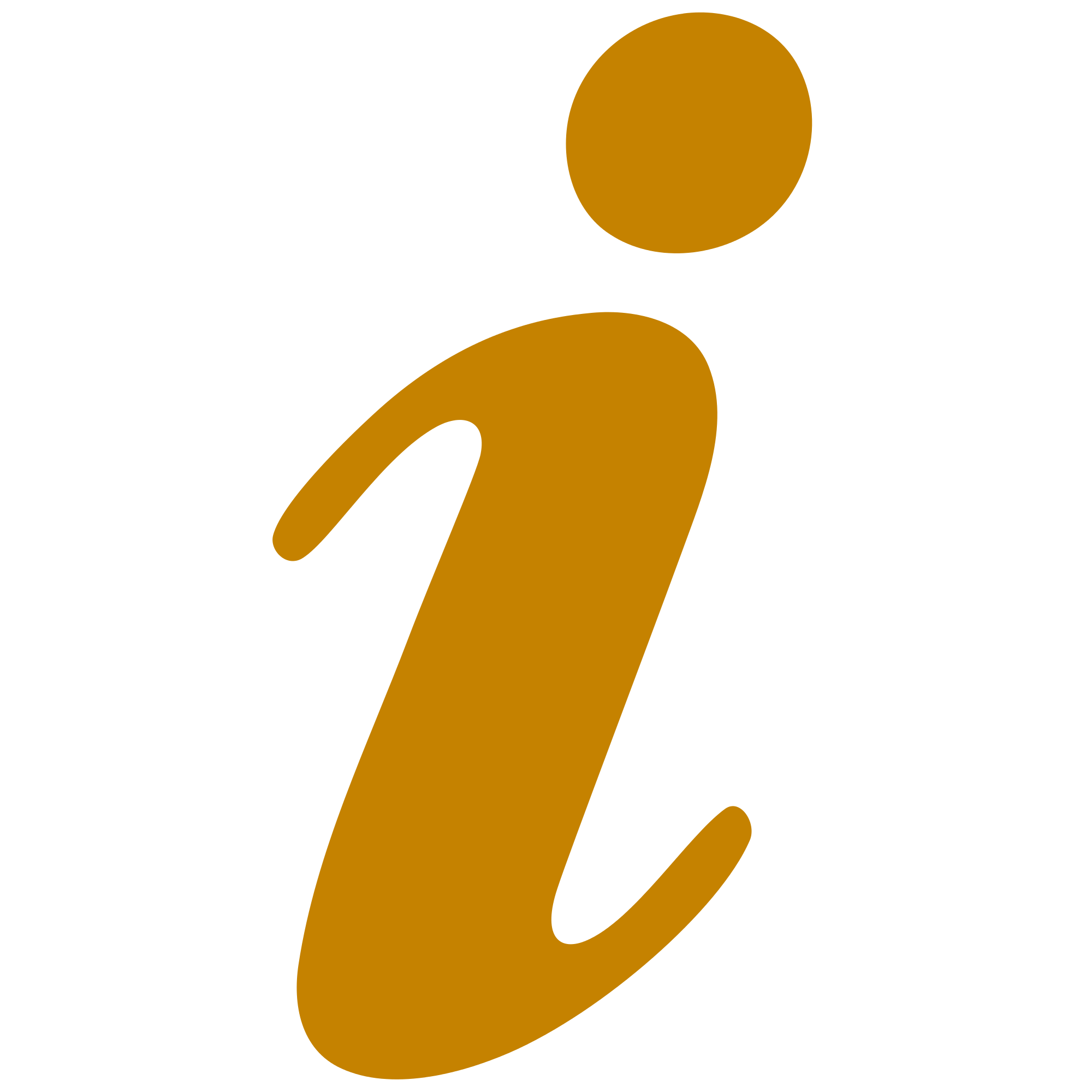 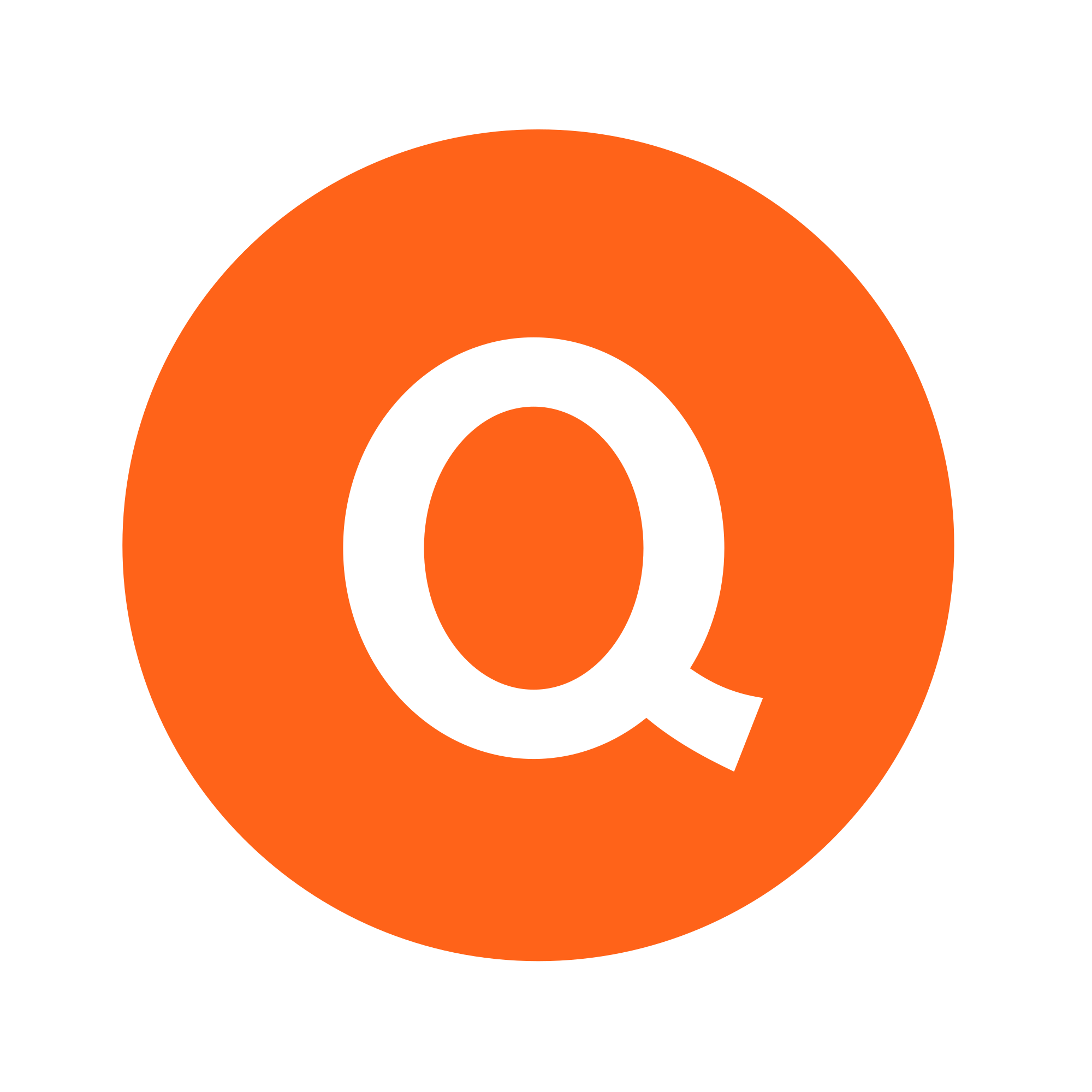 BARRERAS Y SOLUCIONES
PARA UNA ALIMENTACIÓN SALUDABLE
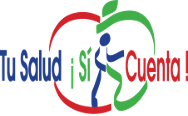 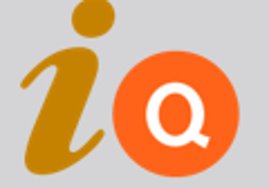 Como se va a ver tu plato ahora?
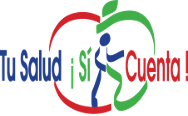 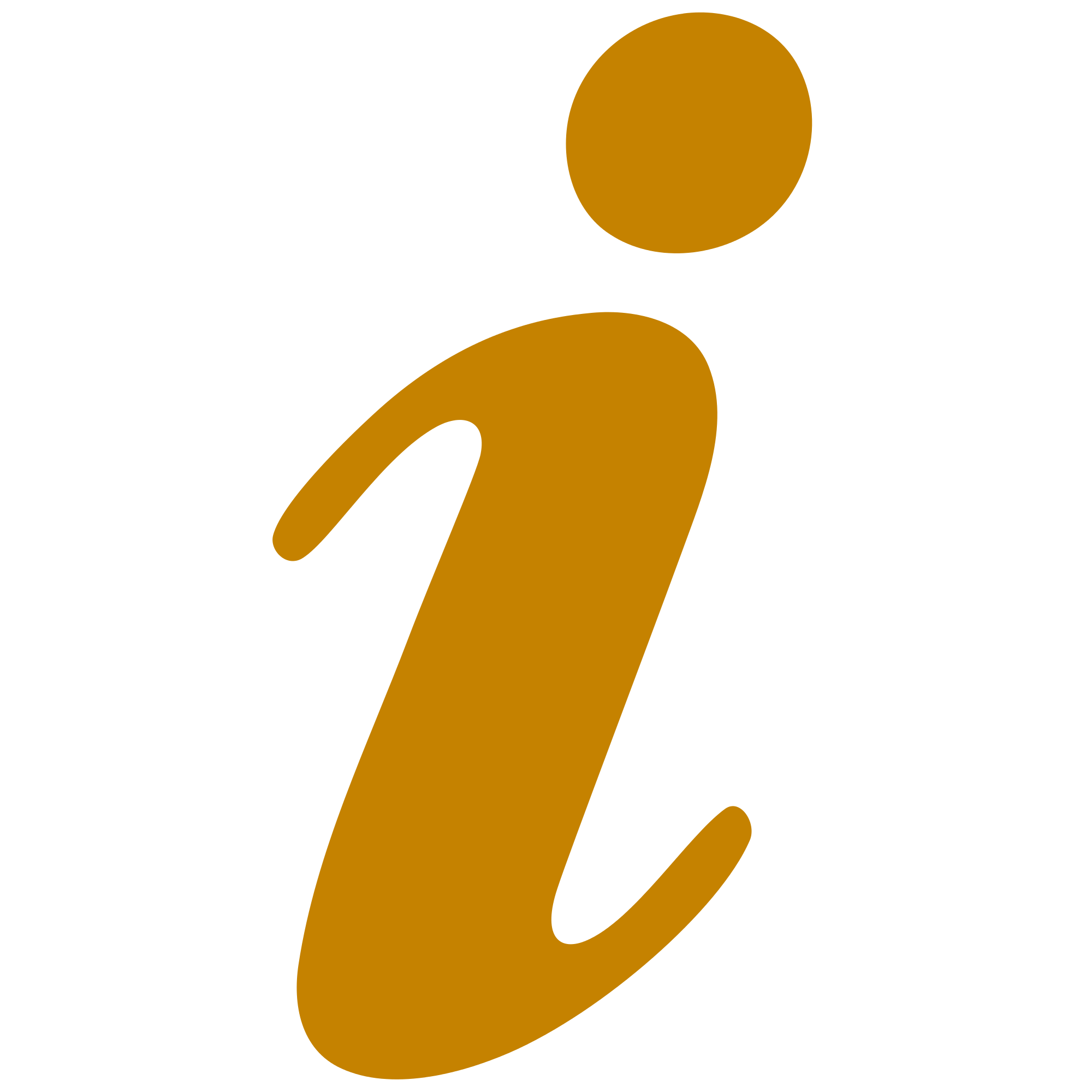 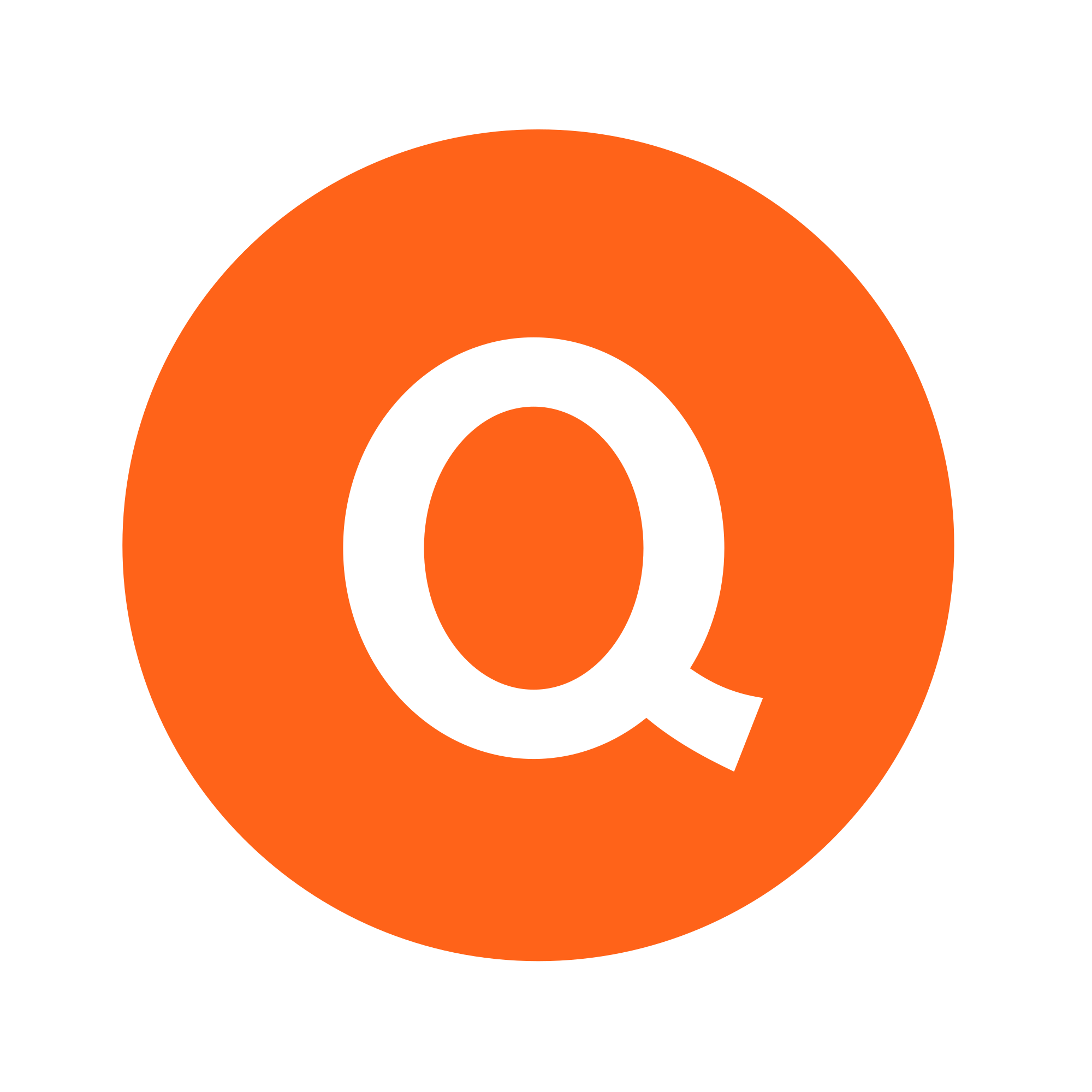 IMPORTANCIA PARA CAMBIAR EL COMPORTAMIENTO
0
1
2
3
4
5
6
7
8
9
10
Para nada importante
Muy
importante
Ligeramente
importante
REGLA DE IMPORTANCIA
¿Qué tan importante es para ti consumir en porciones saludables de todos los grupos de alimentos?
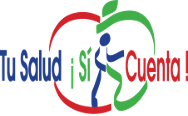 [Speaker Notes: ROLE PLAY
On this scale, with 1 being not at all important to consume more fruits and vegetables, and 5 being very important to consume more fruits and vegetables, which point best reflects how important it is to you to change nutritional habits?
 
Why did you say a ___ (the number they chose) and not a ___  (high number than given)?

What would it take for you to become a ___ (higher number than given)?

It might need to be done several times before action plan is developed.]
Modelos a seguir!Conozcamos historias exitosas de la comunidad
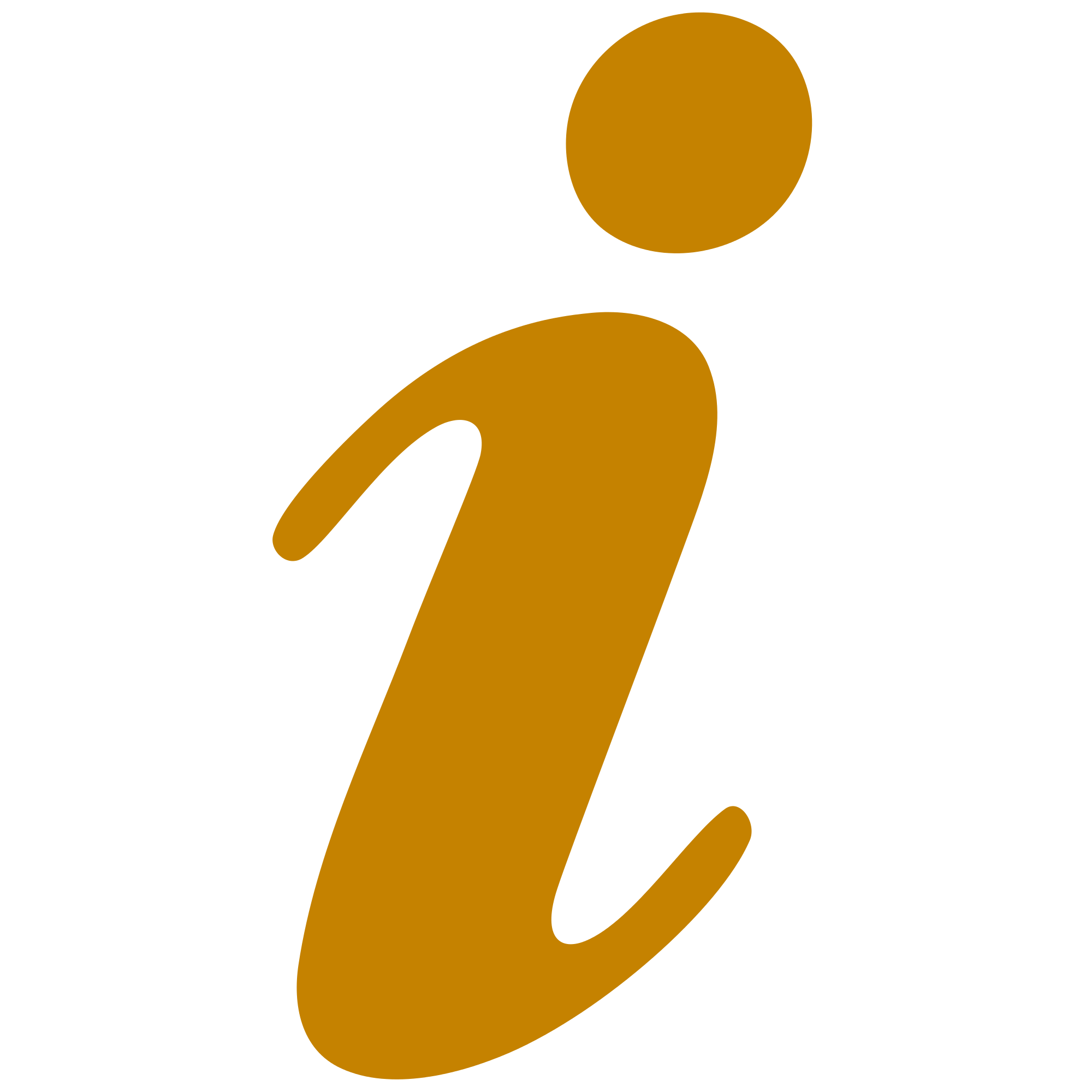 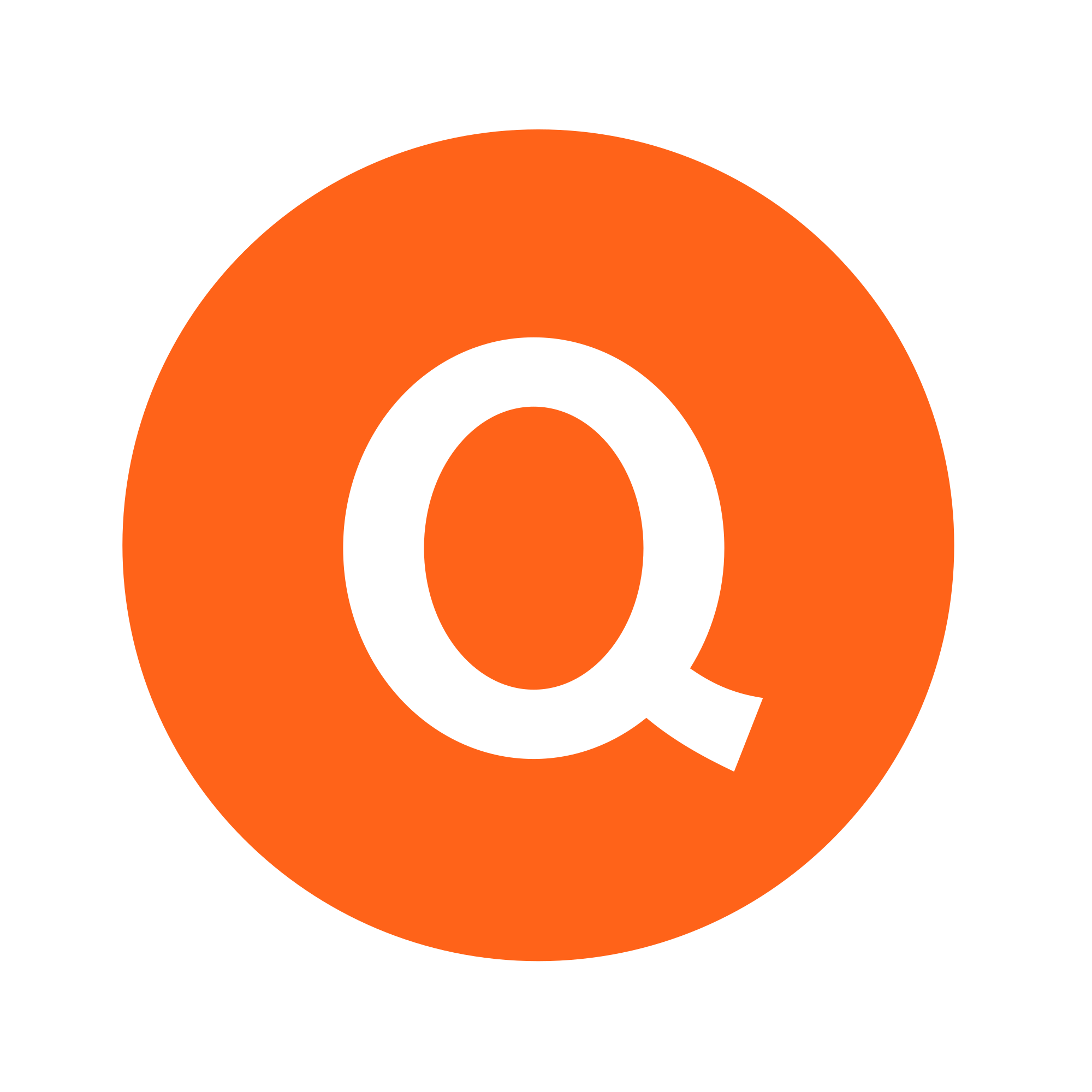 Video en espanol-
En que te puedes identificar con la historia ?
En que es diferente la historia a tu vida en cuanto a barreras que tendrias para hacer un cambio en tu alimentacion?
Que limitaciones y motivaciones tienes para hacer un cambio?
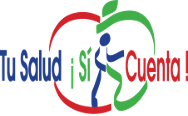 [Speaker Notes: En que te puedes identificar con la historia ?
En que es diferente la historia a tu vidaen cuanto a barreras que tendrias para hacer un cambio en tu alimentacion?
Que limitaciones y motivaciones tienes para hacer un cambio?]
Modelos a seguir!Conozcamos historias exitosas de la comunidad
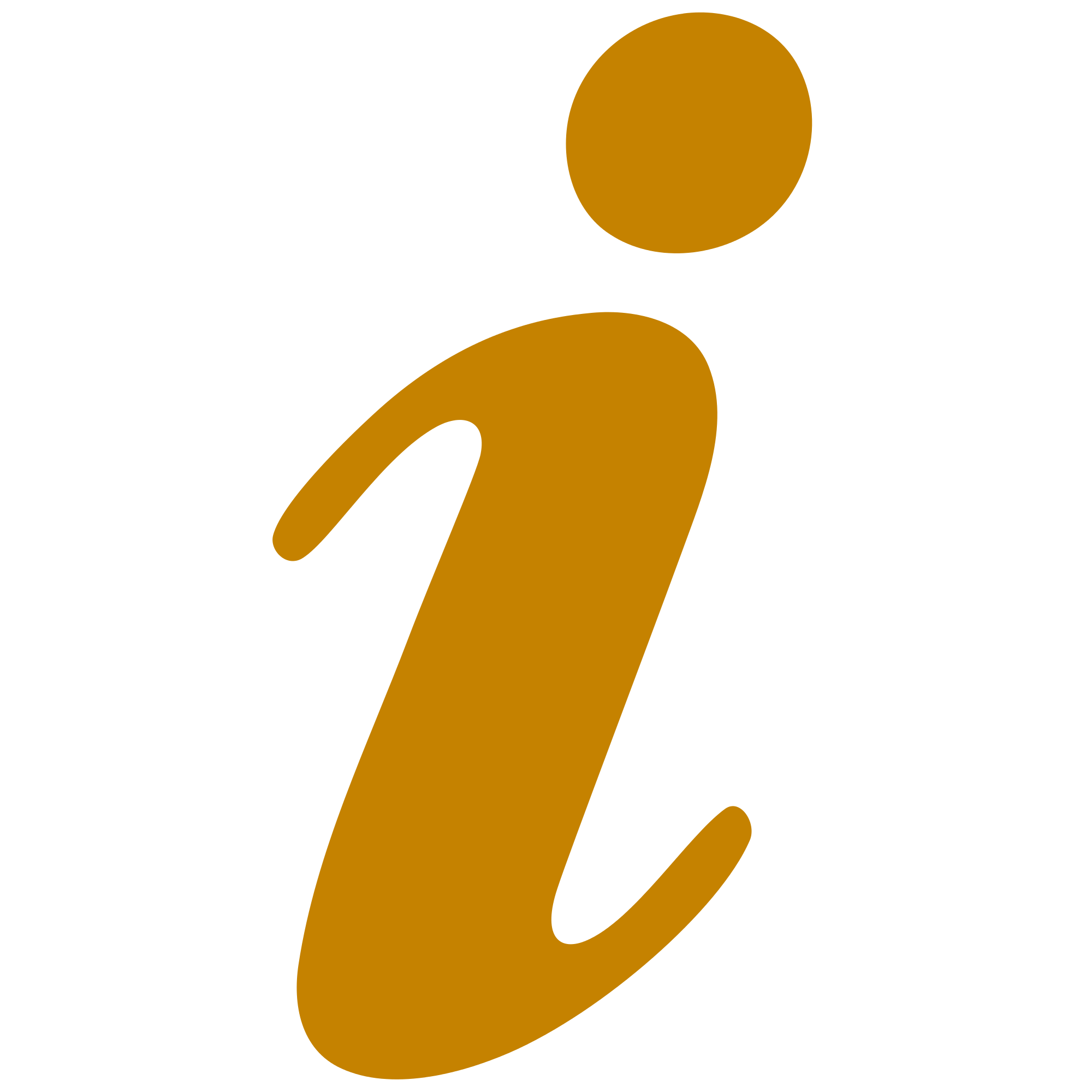 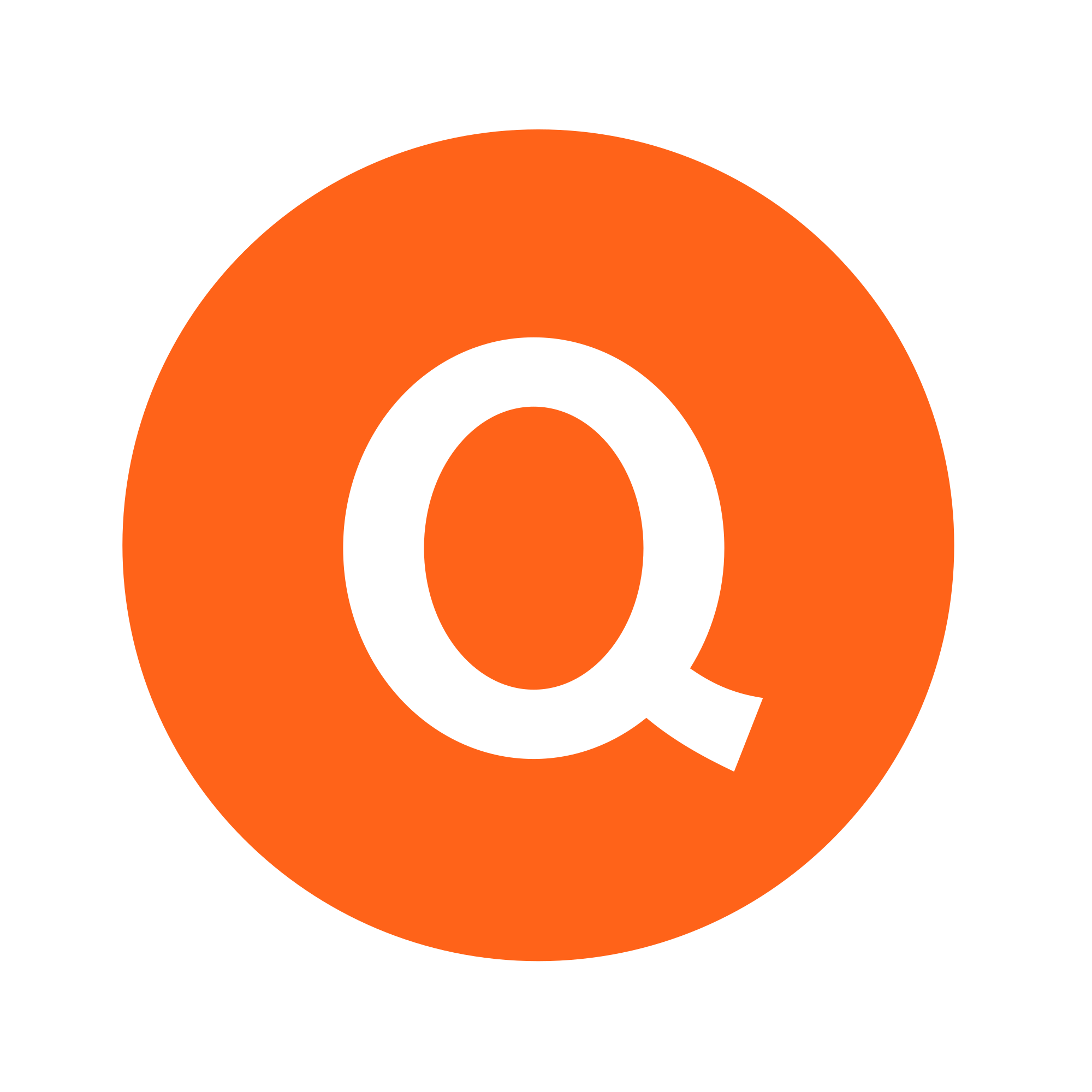 Video en espanol-
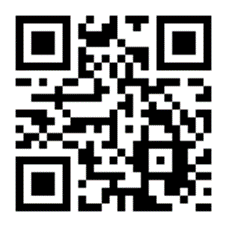 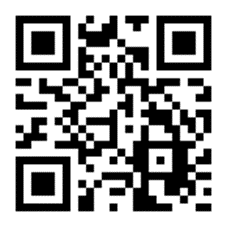 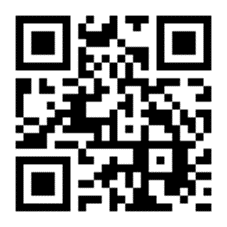 En que te puedes identificar con la historia ?
En que es diferente la historia a tu vida en cuanto a barreras que tendrias para hacer un cambio en tu alimentacion?
Que limitaciones y motivaciones tienes para hacer un cambio?
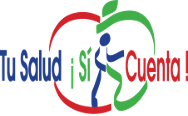 [Speaker Notes: En que te puedes identificar con la historia ?
En que es diferente la historia a tu vidaen cuanto a barreras que tendrias para hacer un cambio en tu alimentacion?
Que limitaciones y motivaciones tienes para hacer un cambio?]
TOMA EL CONTROL
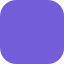 Enfocandote en tus acciones
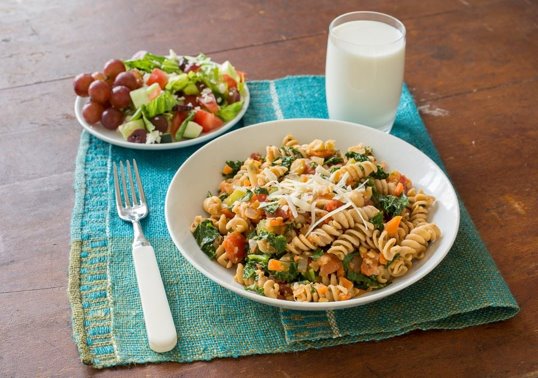 META
Entre HOY y el próximo seguimiento de TSSC, mi objetivo es:[............................................................................].
PLAN DE ACCIÓN
✓ Qué harás 
✓ Porque
✓ Dónde lo harás 
✓ Cuándo lo harás 
✓ Cuánto tiempo lo harás
¿Qué RETOS podría enfrentar? 
¿Cómo los superarías?
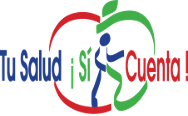 [Speaker Notes: Reducido:
alimentos procesados 
Al crear su plan de acción, es importante saber lo siguiente: 
✓ Qué harás 
✓ Dónde lo harás 
✓ Cuándo lo harás 
✓ Cuánto tiempo lo harás 
Establecer metas puede ser el primer paso para crear su plan de acción para controlar su presión arterial.
Un posible objetivo podría ser medir su presión arterial dos veces al día entre ahora y la próxima cita con su proveedor de atención médica. Para lograr ese objetivo, puede obtener lecturas de la presión arterial una vez por la mañana y una vez por la noche.
Al crear sus metas, tenga en cuenta qué desafíos podría enfrentar y cómo los superaría.
¿Cuál podría ser su objetivo personal para controlar su presión arterial?]
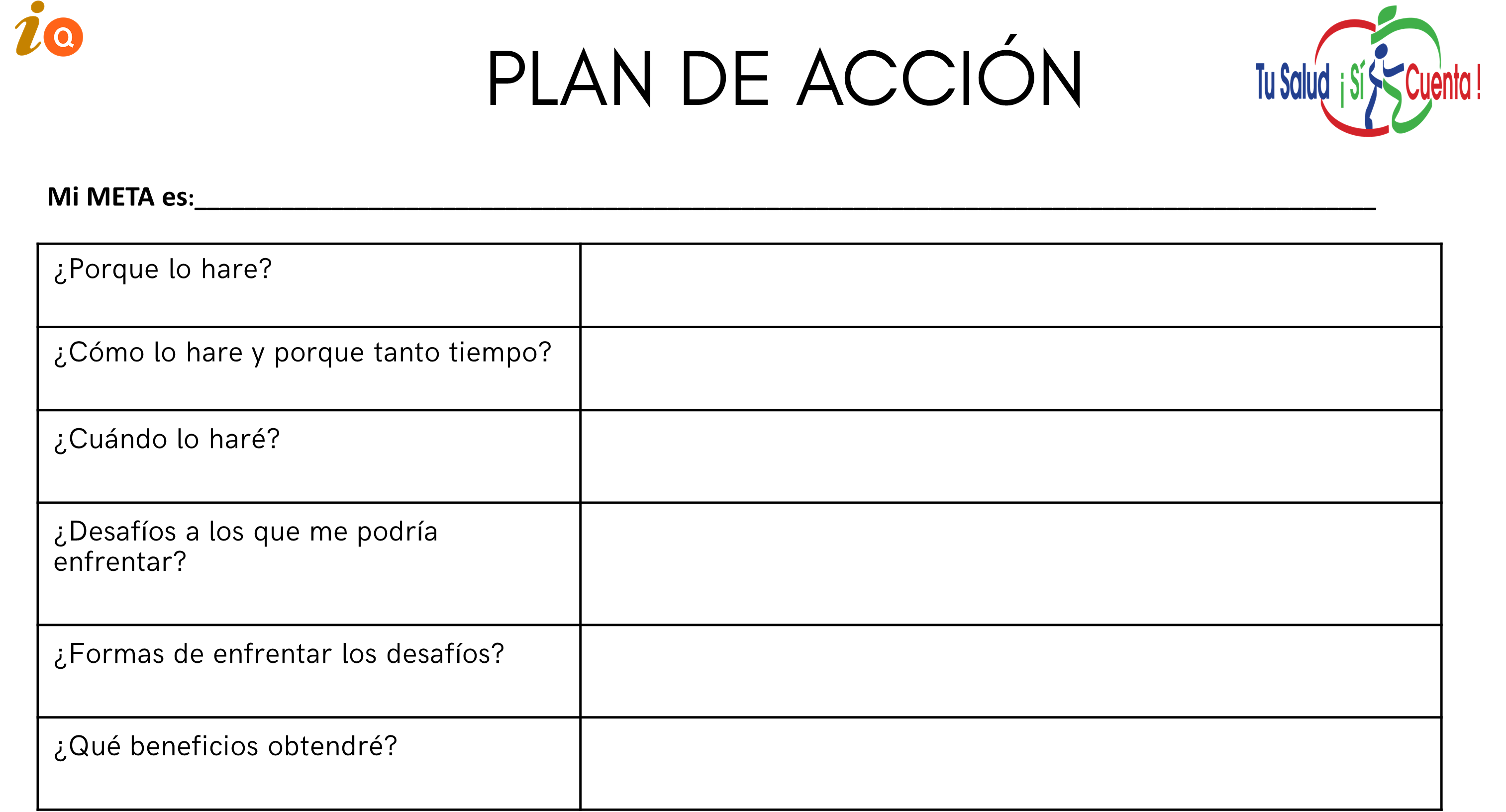 ?
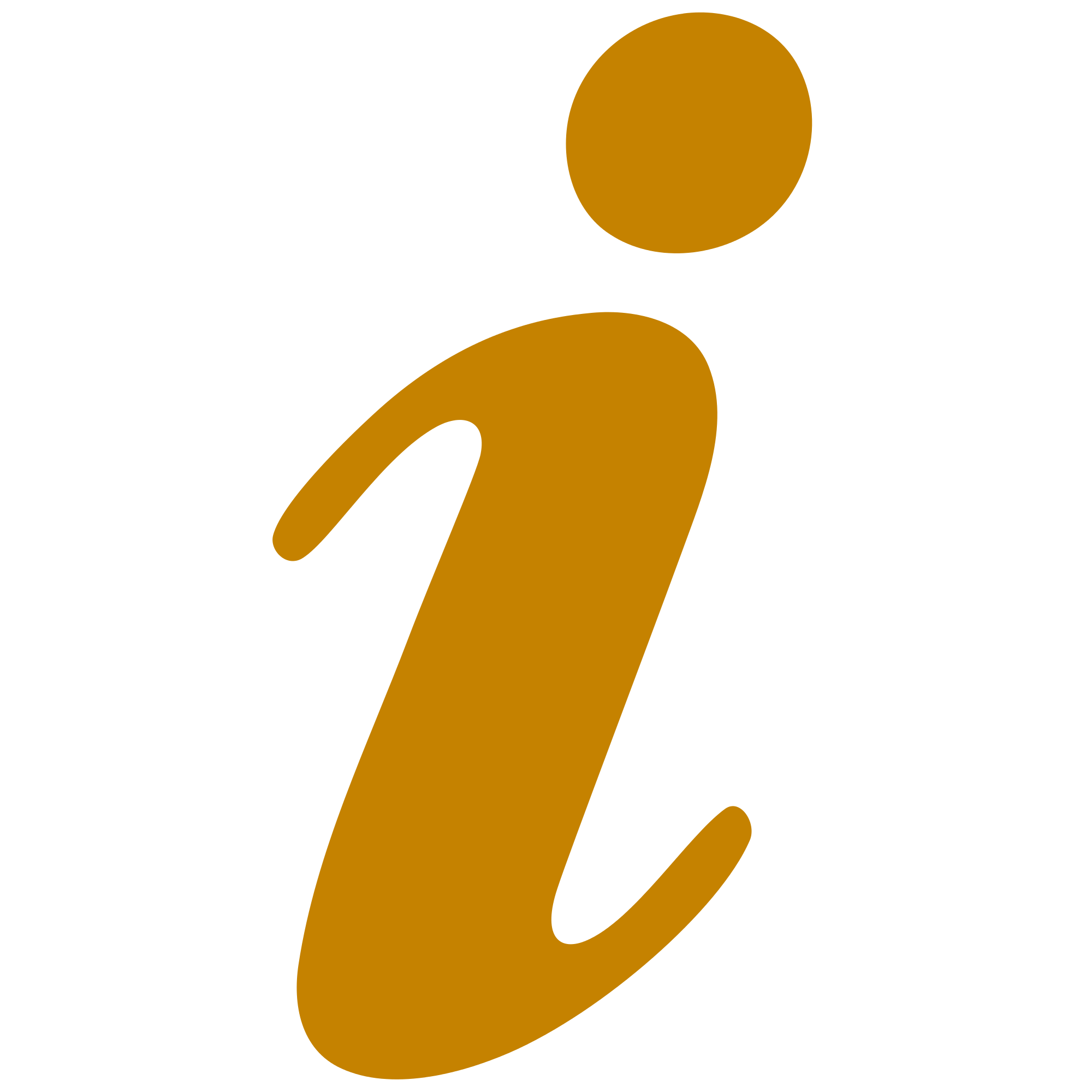 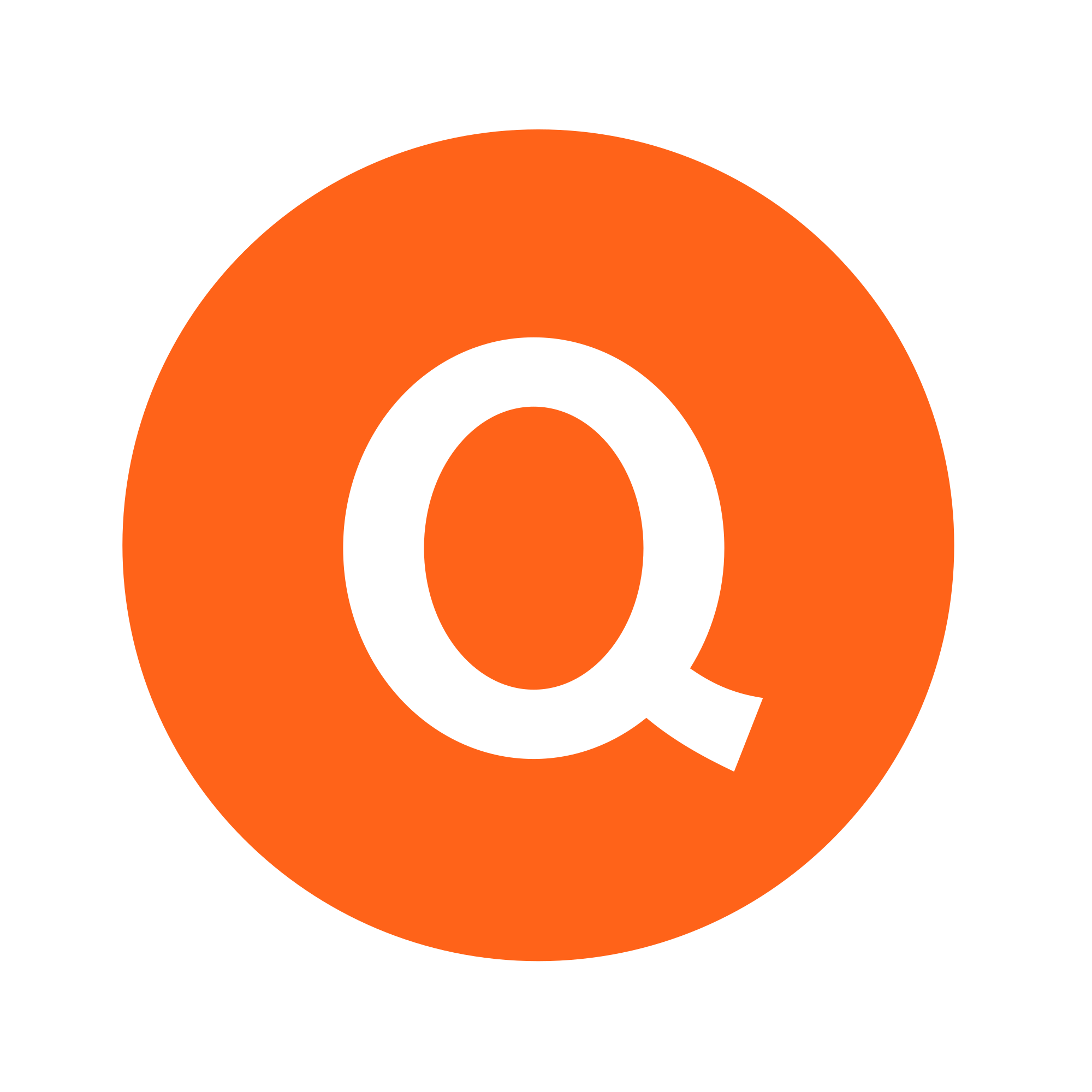 LISTO PARA CAMBIAR EL COMPORTAMIENTO
0
1
2
3
4
5
6
7
8
9
10
Para nada listo
Muy
listo
Ligeramente
listo
En esta escala de 0 al 10, ¿qué tan listo está para comer las porciones adecuadas de todos los grupos de alimentos?
[Speaker Notes: ROLE PLAY
On this scale, with 1 being not at all important to consume more fruits and vegetables, and 5 being very important to consume more fruits and vegetables, which point best reflects how important it is to you to change nutritional habits?
 
Why did you say a ___ (the number they chose) and not a ___  (high number than given)?

What would it take for you to become a ___ (higher number than given)?

It might need to be done several times before action plan is developed.]
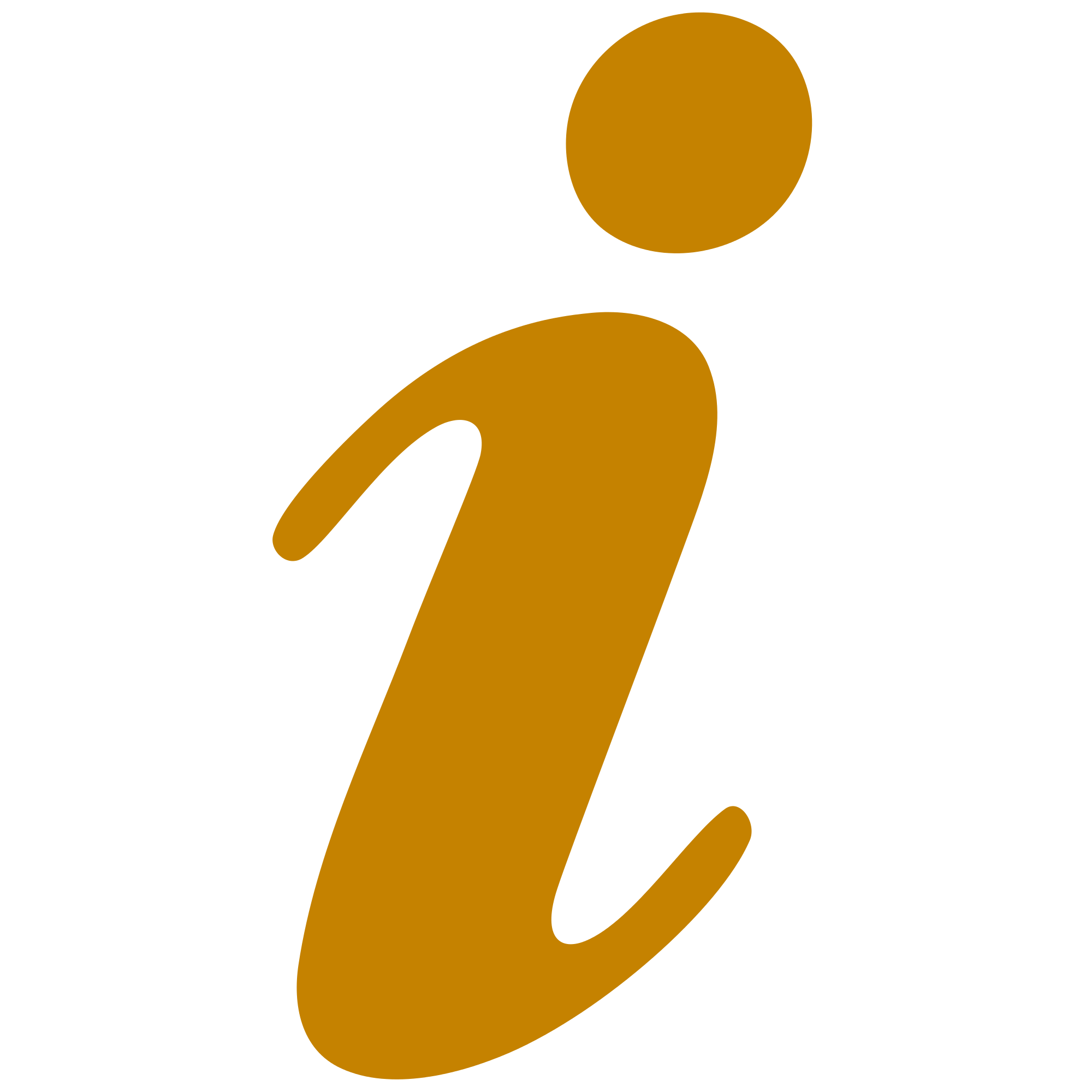 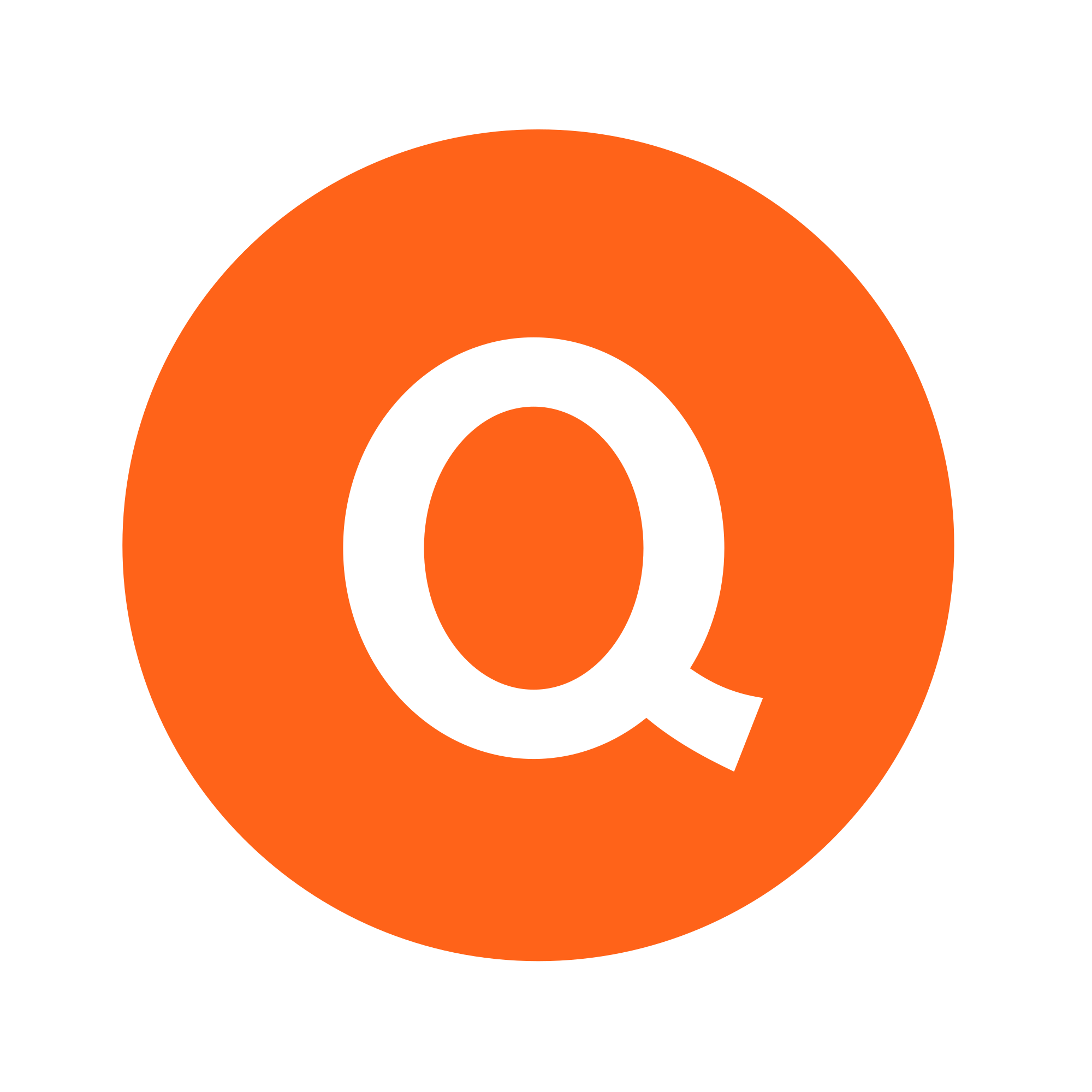 CONFIANZA PARA CAMBIAR EL COMPORTAMIENTO
0
1
2
3
4
5
6
7
8
9
10
Para nada seguro
Muy
seguro
Ligeramente
seguro
En esta escala de 0 al 10, ¿qué tan segura/o estás de lograr un cambio que te lleve a comer las porciones correctas de los grupos de alimentos?
[Speaker Notes: ROLE PLAY
On this scale, with 1 being not at all important to consume more fruits and vegetables, and 5 being very important to consume more fruits and vegetables, which point best reflects how important it is to you to change nutritional habits?
 
Why did you say a ___ (the number they chose) and not a ___  (high number than given)?

What would it take for you to become a ___ (higher number than given)?

It might need to be done several times before action plan is developed.]
FOLLETOS
Plato de cartón para actividad
Mi plate-plan 
Plan de acción
REFERENCES
https://www.cdc.gov/spanish/cancer/obesity/index.htm
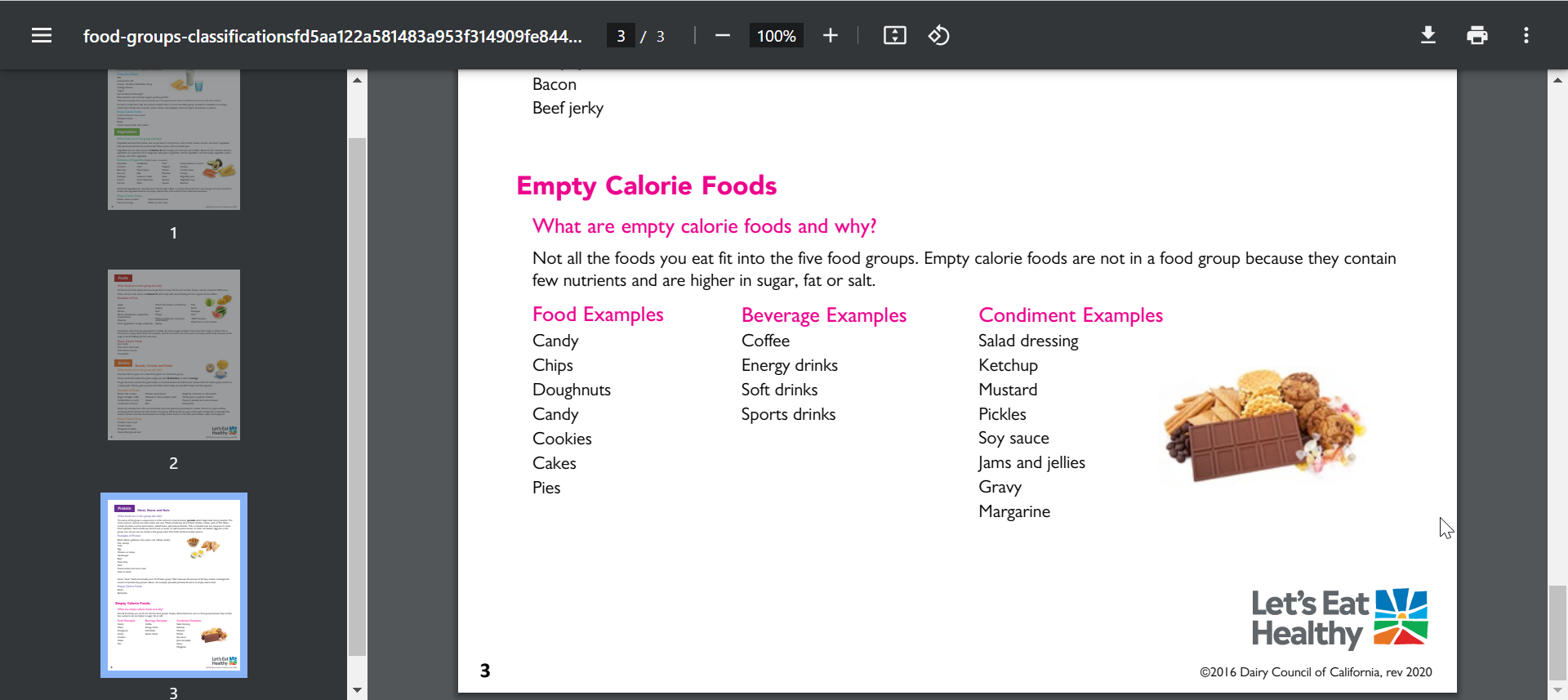 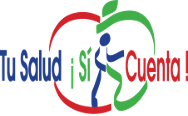 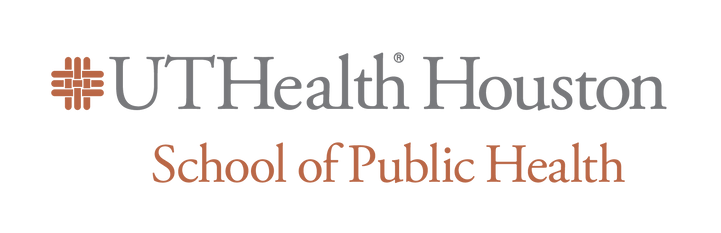